1
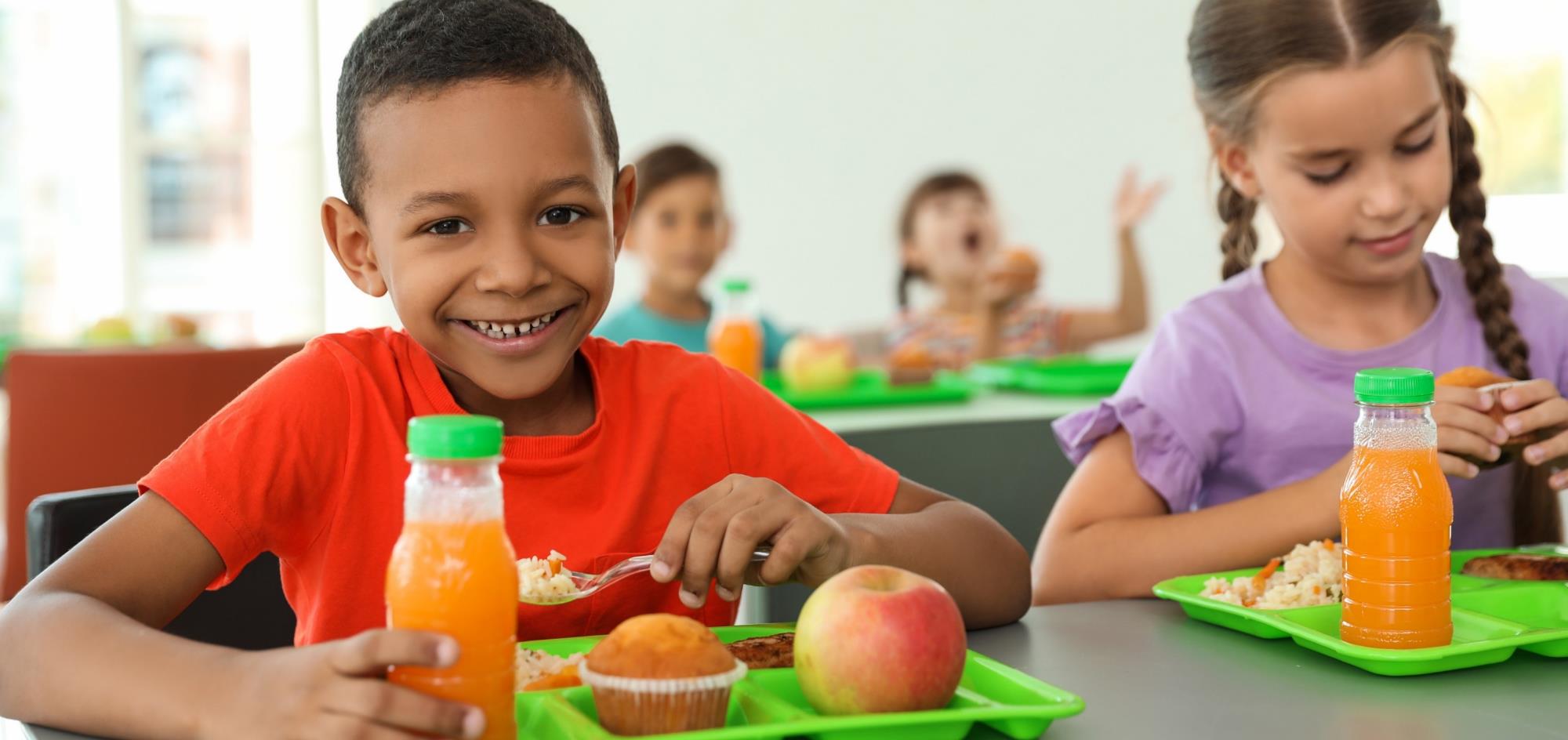 Food Distribution Program
WBSCM ReportsPart II
Texas Department of Agriculture
USDA Division
Updated 11/7/2023
www.SquareMeals.org
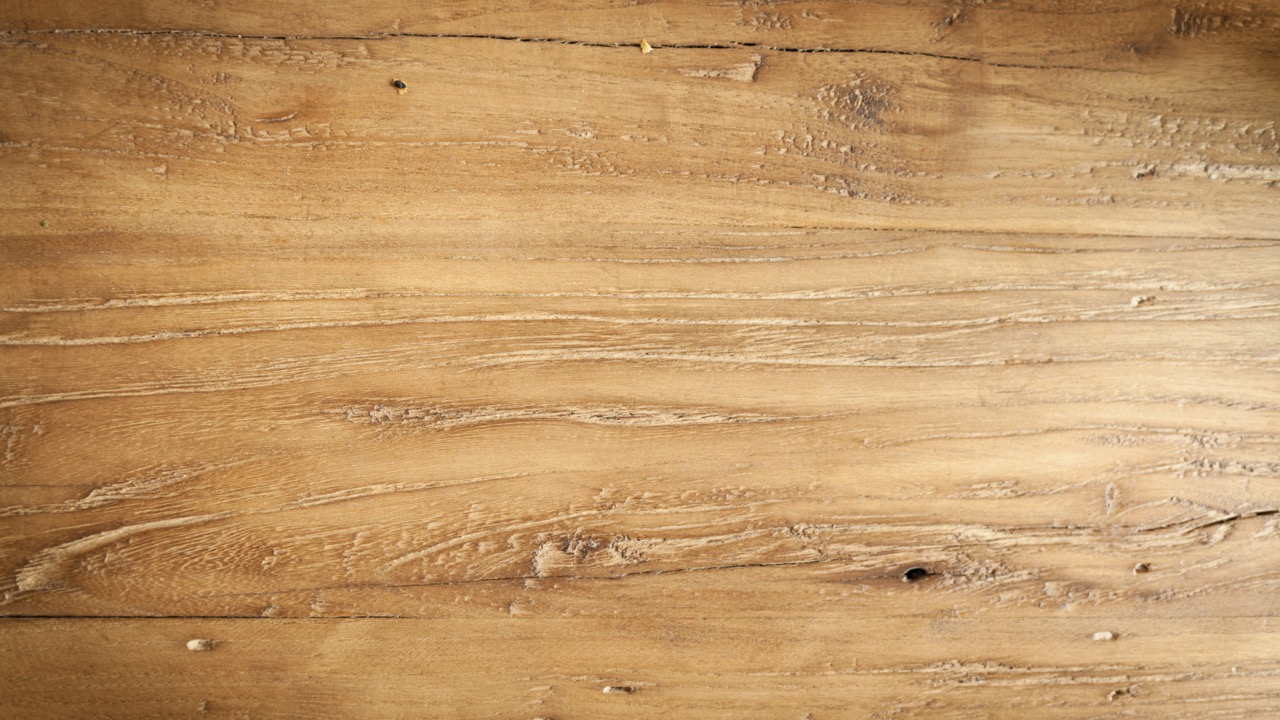 Why WBSCM?
The FDP Module in TX-UNPS does not have an upgrade.
Since 2010, TDA has used the Web Based Supply Chain Management System (WBSCM) to submit RA orders to USDA.
USDA owns and regularly upgrades WBSCM, making it the best solution to serve RAs in Texas now and in the future.
2
[Speaker Notes: Review information on slide with RAs]
3
WBSCM Transition Page QR Code:
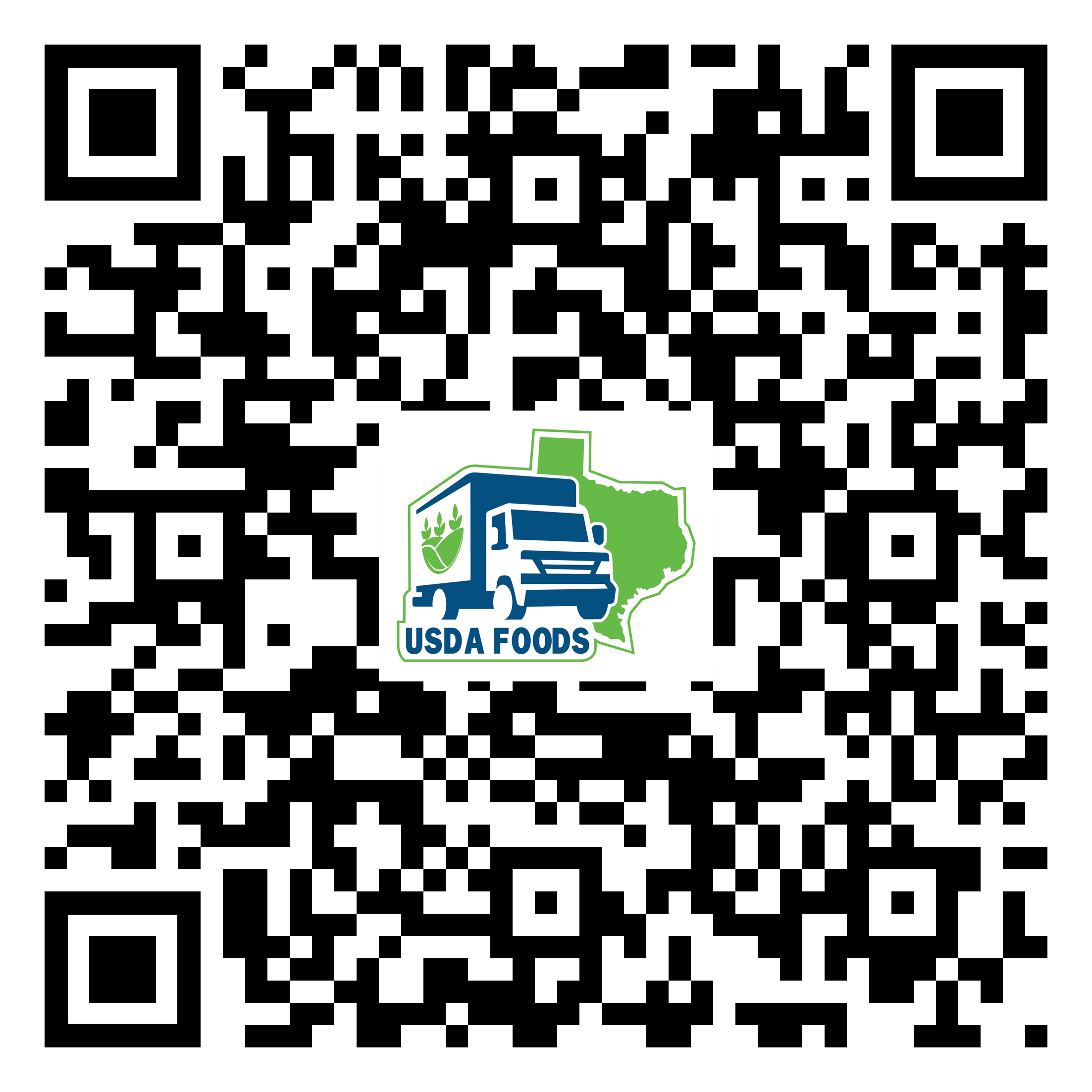 Scan QR Code to visit the Food Distribution Program WBSCM Transition website
3
[Speaker Notes: Review information on slide with RAs]
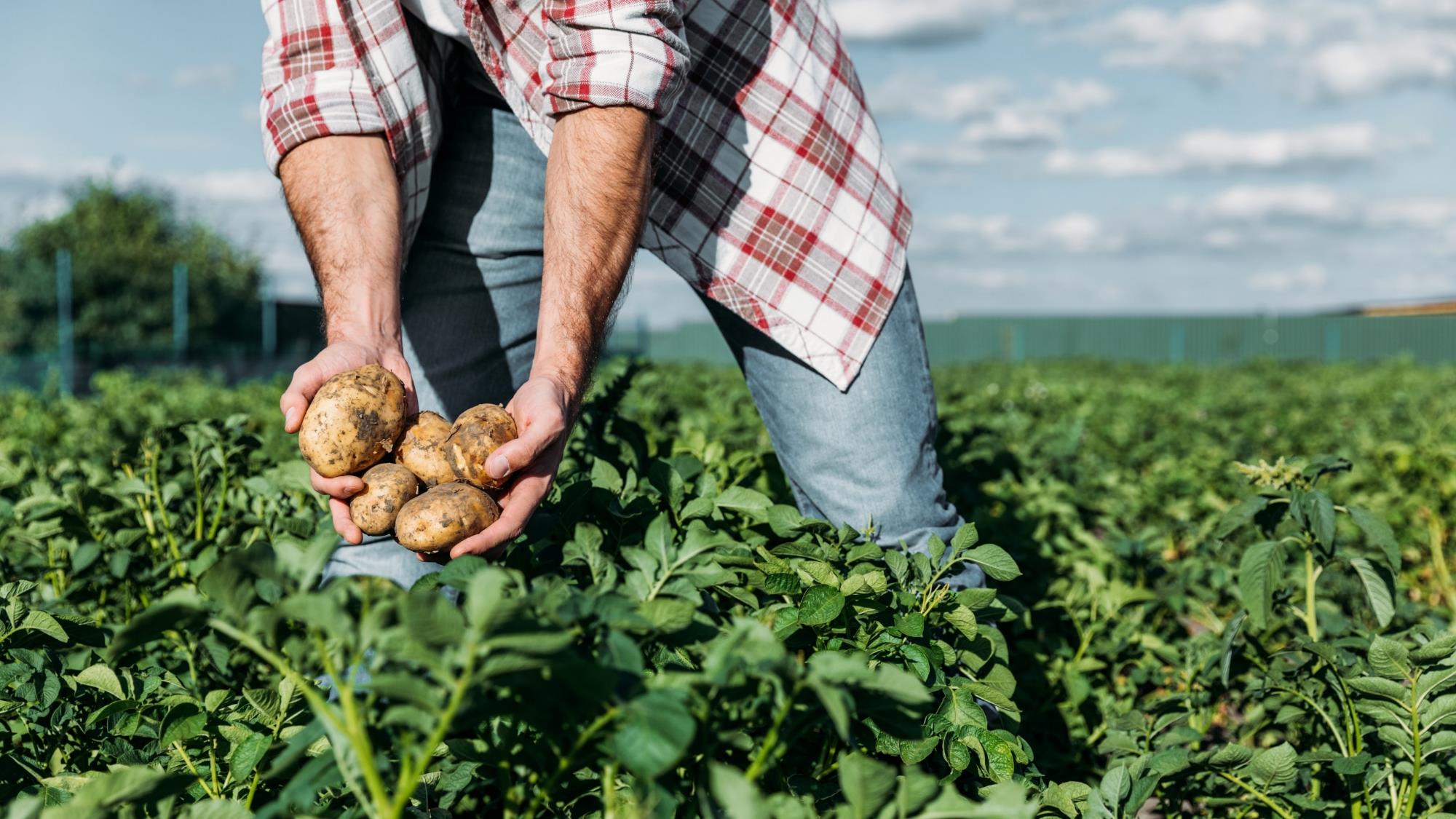 4
01
Course Introduction
Course Outline and Objectives
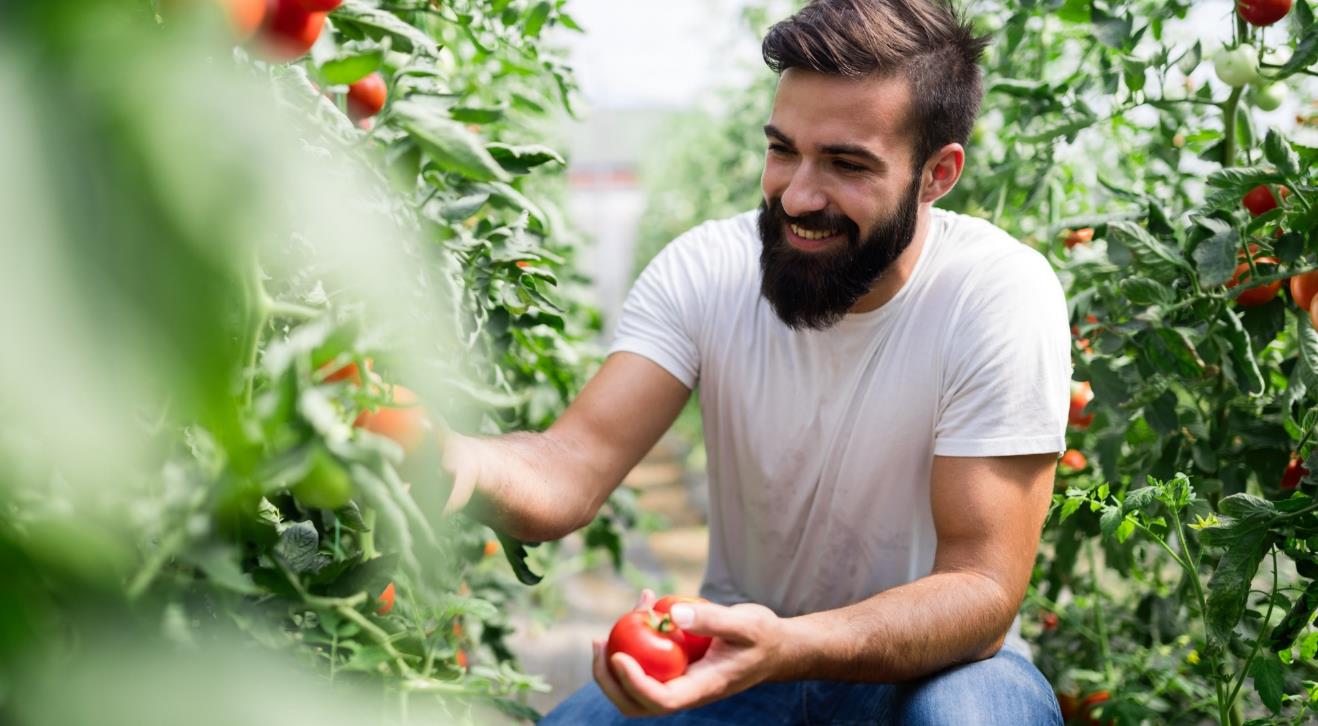 5
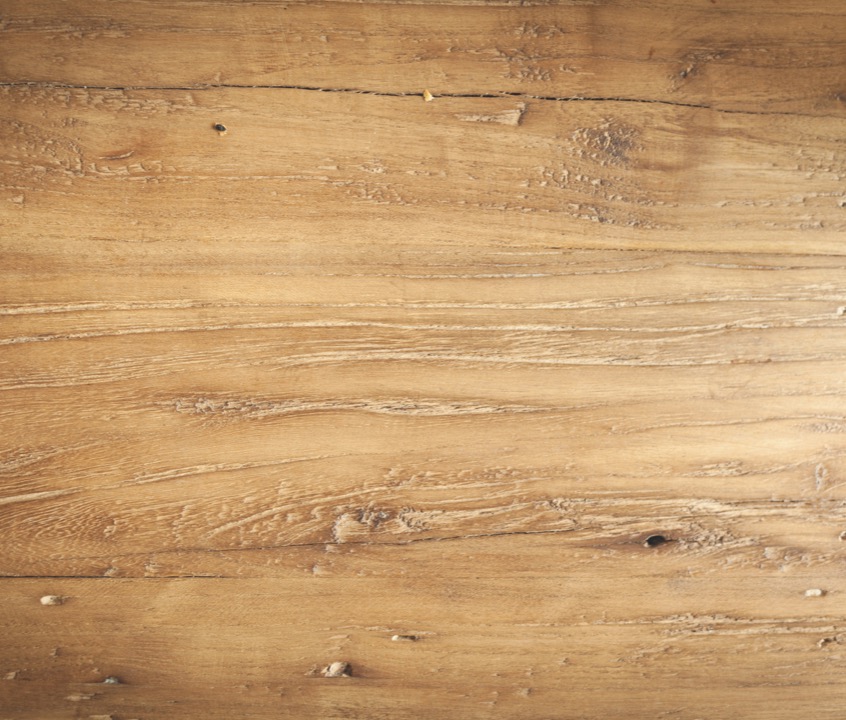 Introduction
01
Course Overview and Objectives
Requisition Status Report
02
Monitor requisition activity through the order life cycle.
03
Value of Commodities Received –RA Report
Review value of all commodities received.
WBSCM Reports Part II:
Course Outline
5
6
Course Objectives and Outcomes
By the end of this course, participants will be able to:
Understand how to access and execute the Requisition Status Report and the Value of Commodities Received-RA Report 
Identify related information for all materials requested 
Understand how to use information to monitor activity of requisitions including material status and delivery schedules through the order life cycle   
Understand how to view the value of all commodities received at processor and/or warehouse 
Identify and understand Order Status Codes
6
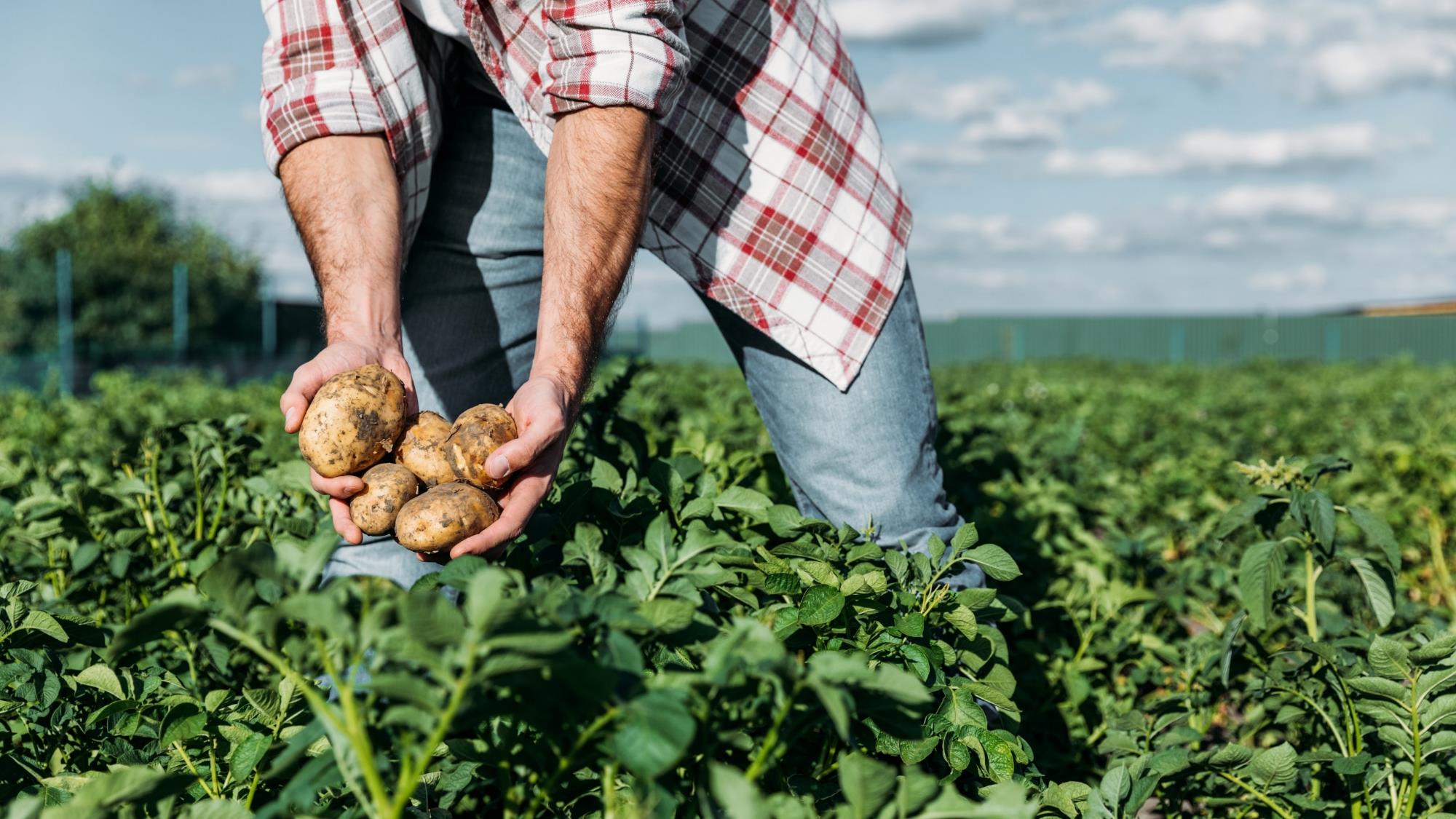 7
02
Requisition Status Report
7
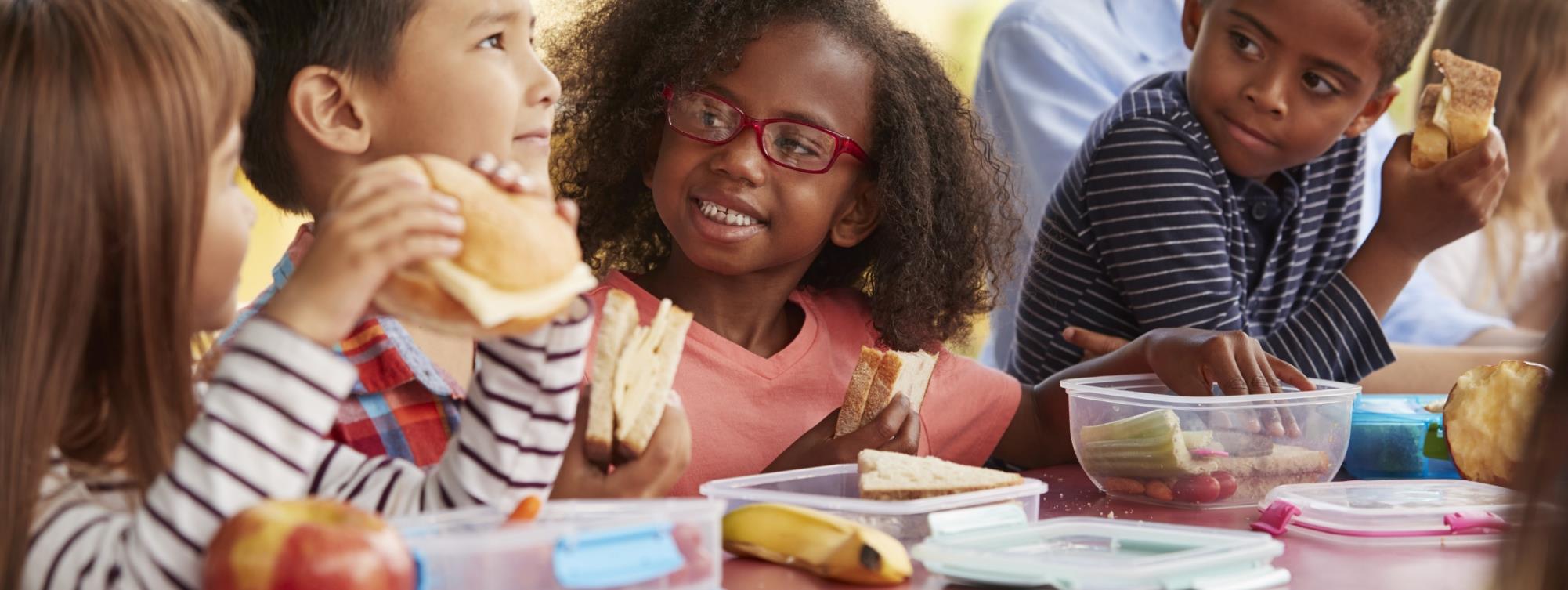 8
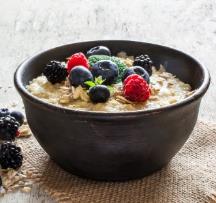 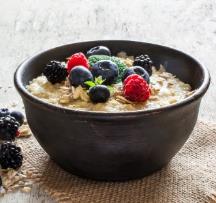 WHEN
WHY
Run this report after placing requisitions for materials in WBSCM.
To monitor the status and information for material line items through the order life cycle.
8
[Speaker Notes: Review information on slide with RAs]
9
TX-UNPS Commodity Bulletin Equivalent
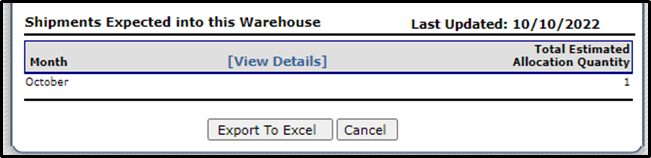 Shipments Expected into Warehouse (TXUNPS)

Weekly Commodity Bulletin
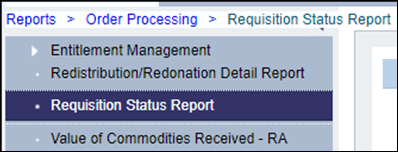 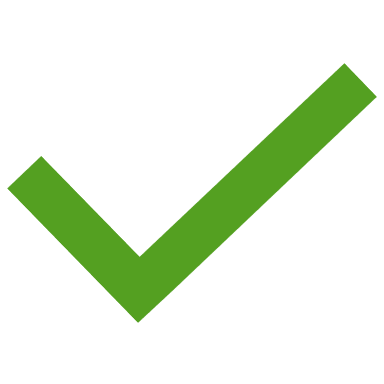 Reports Module in WBSCM

Requisition Status Report
9
[Speaker Notes: The information previously found in the Shipments Expected into this Warehouse section of the TX-UNPS Weekly Commodity Bulletin will be found in the Requisition Status Report as the FDP Module in TX-UNPS is being eliminated.]
10
Running Requisition Status Report
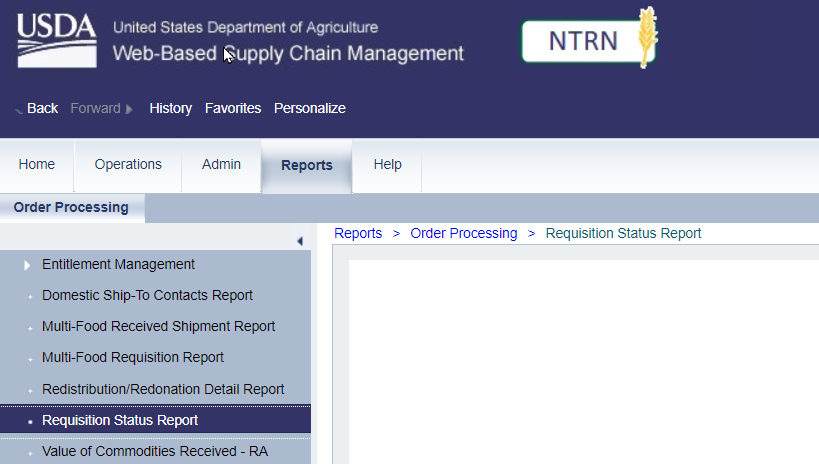 To access the Requisition Status Report, follow the steps on each slide.
1
Click on reports
10
[Speaker Notes: To access the Requisition Status Report, follow the next set of steps on each slide.​​
RAs would run this report to view the status and relevant information for each item requested
​
More detailed information will be provided on report view slides.]
11
Running Requisition Status Report
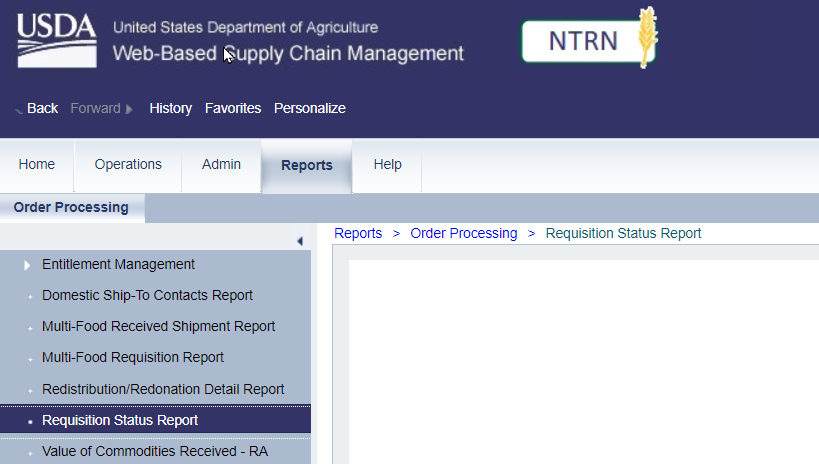 2
Click on Requisition Status Report
11
[Speaker Notes: Review information on slide with RAs]
12
Running Requisition Status Report
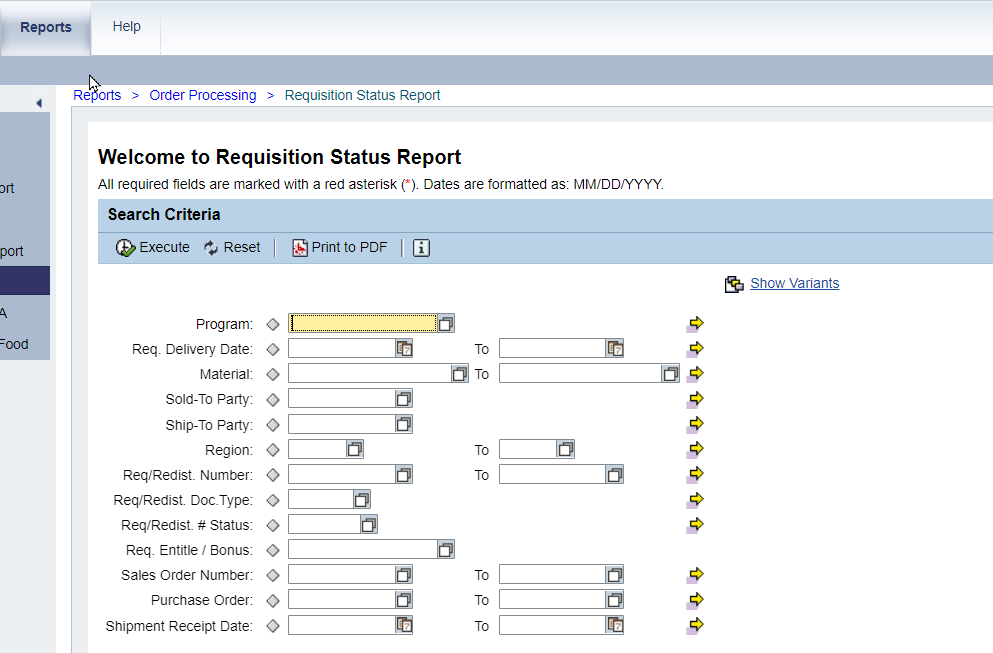 3
Option 1: Type NSLP in Program Field 

Option 2: To search, click on the      Matchcode icon
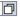 12
[Speaker Notes: Review information on slide with RAs]
13
Running Requisition Status Report
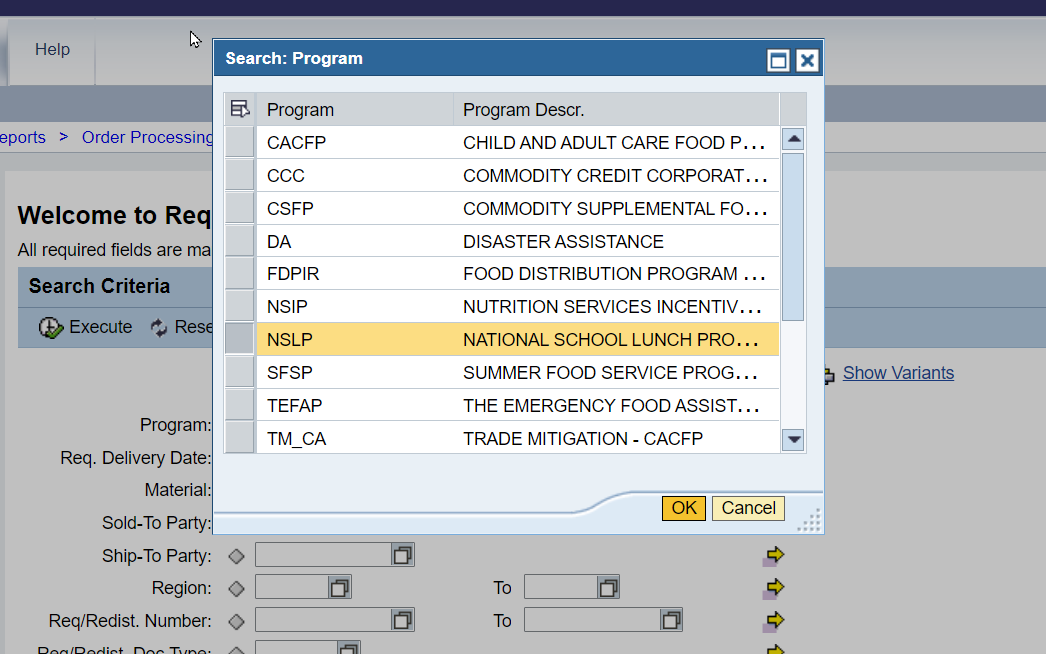 3
Click on NSLP if searching using the      Matchcode icon.
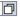 13
[Speaker Notes: Review information on slide with RAs]
14
Running Requisition Status Report
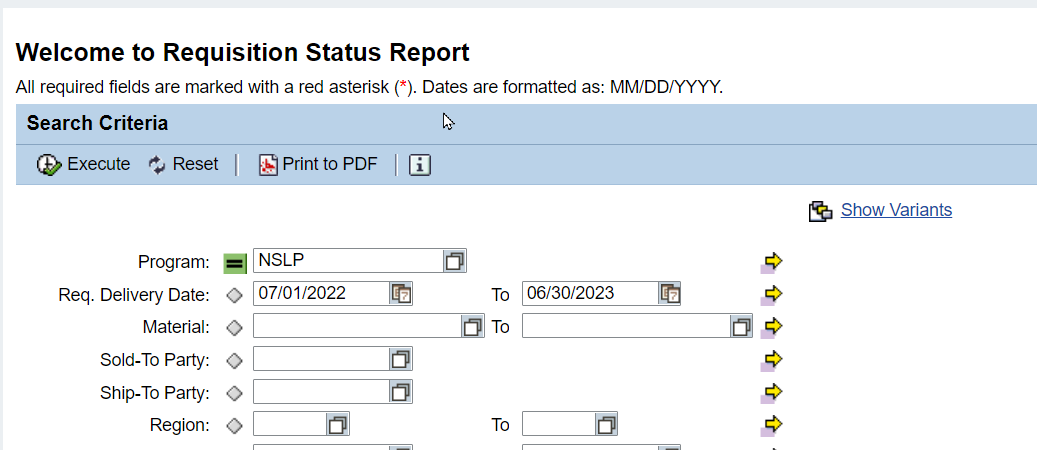 4
Enter Date Ranges in Req. Delivery Date field.
*If current school year is 2022-2023, enter 07/01/22 to 06/30/23 as the date range.
14
[Speaker Notes: TRAINER NOTE:Staged data also available in NTRN for School Year 2023-2024. May use 2023-2024 date range if desired
No staged data exists for future School/Program Years yet.]
15
Running Requisition Status Report
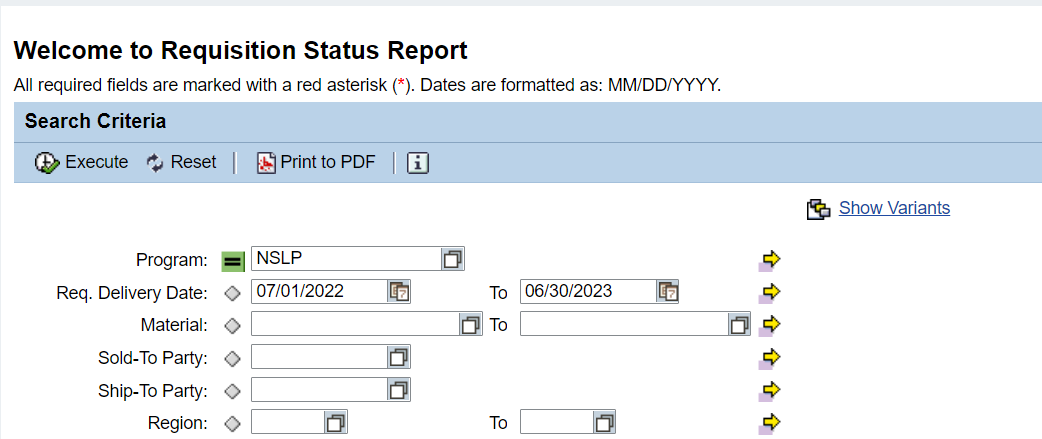 5
Click Execute to run report
15
[Speaker Notes: Review information on slide with RAs]
16
Running Requisition Status Report
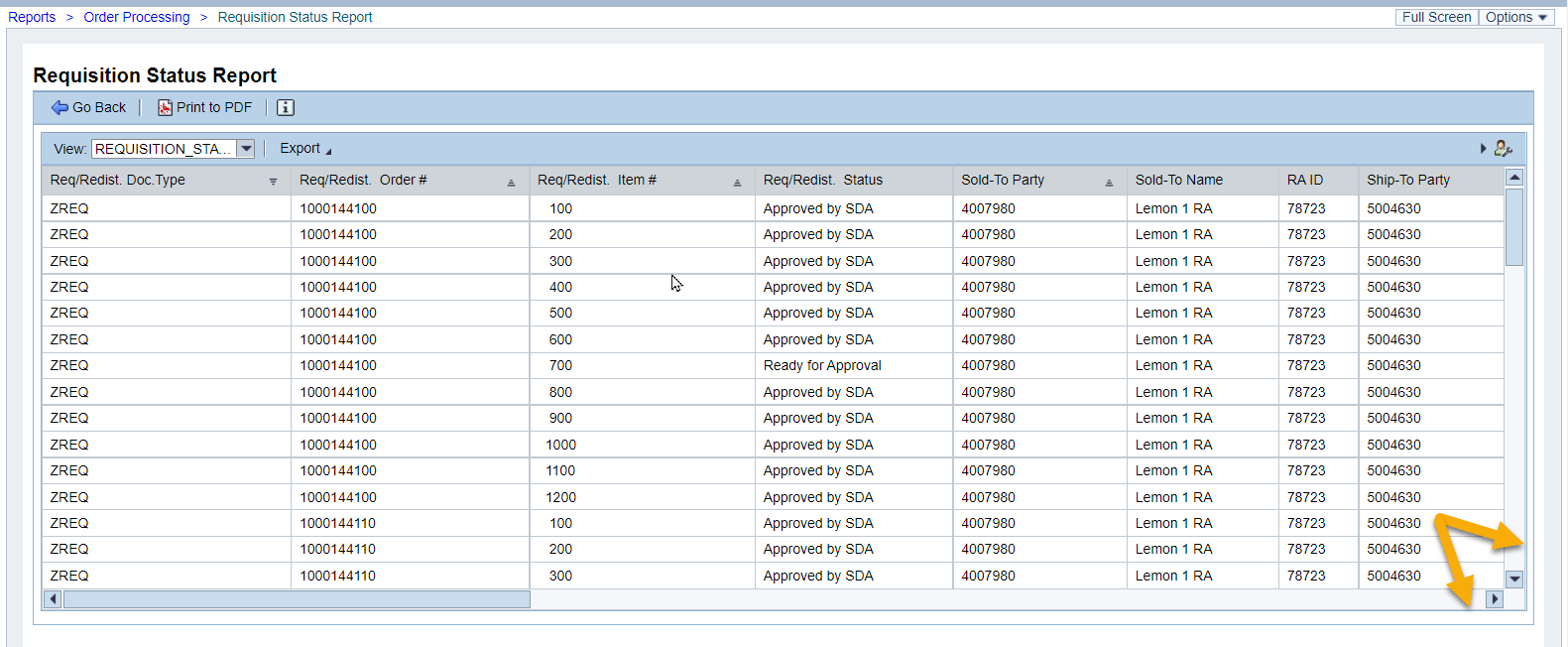 Report will appear in the Main Content Area
Scroll to view all columns in The Main Content Area
16
[Speaker Notes: Review information on slide with RAs]
17
Running Requisition Status Report
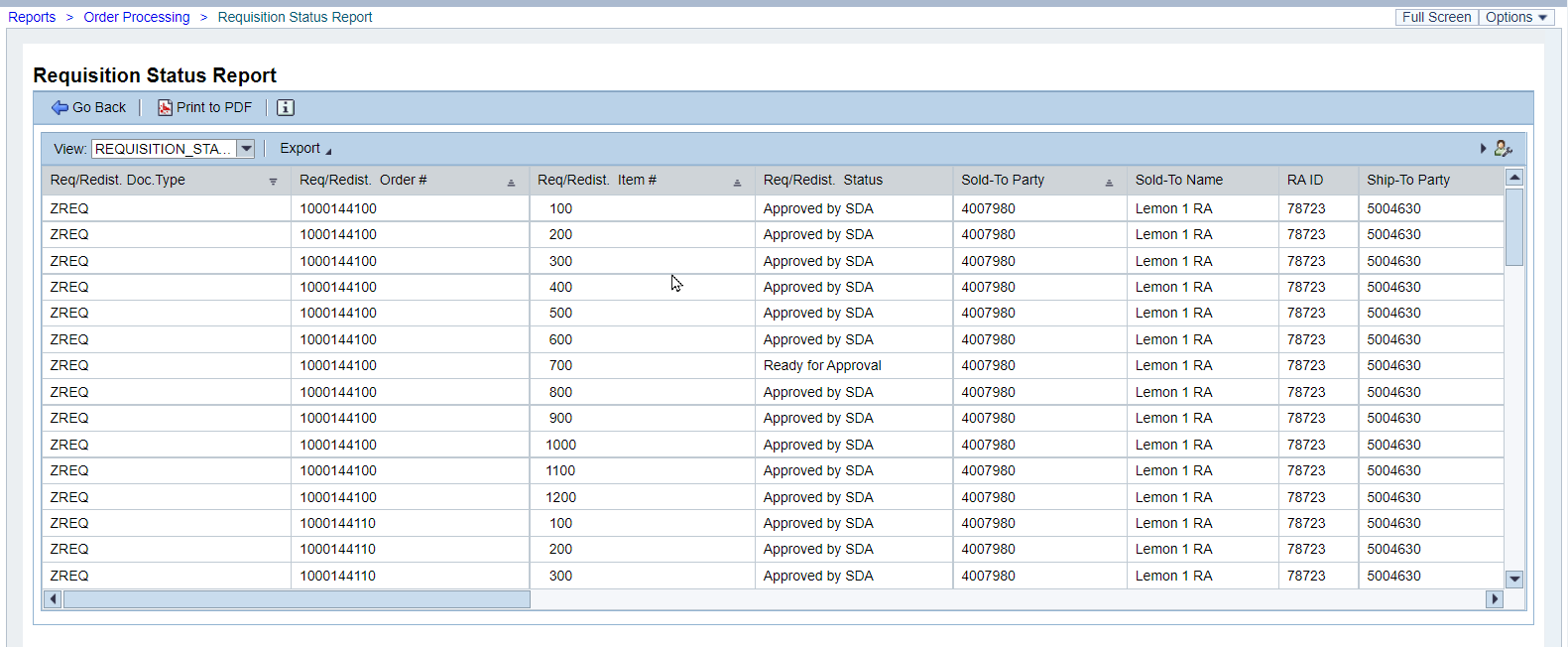 6
Click Export
17
[Speaker Notes: Review information on slide with RAs]
18
Running Requisition Status Report
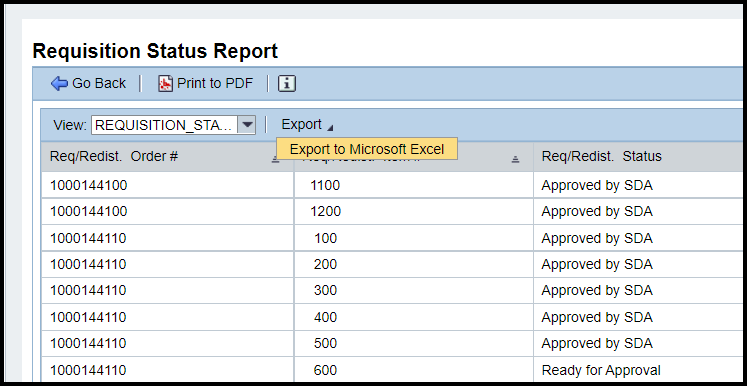 7
Click Export to Microsoft Excel
18
[Speaker Notes: Review information on slide with RAs]
19
Running Requisition Status Report
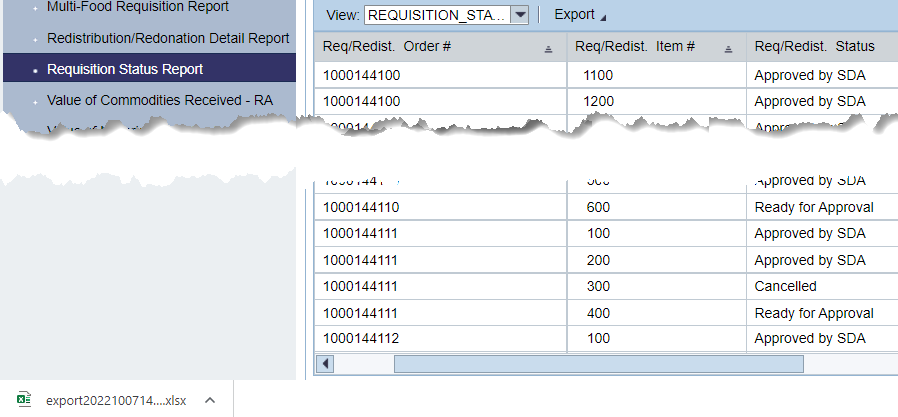 Excel file will appear at the bottom of the screen. Click to open the file.
19
[Speaker Notes: Review information on slide with RAs]
20
Running Requisition Status Report
May have to Enable Editing if presented with option before opening file.
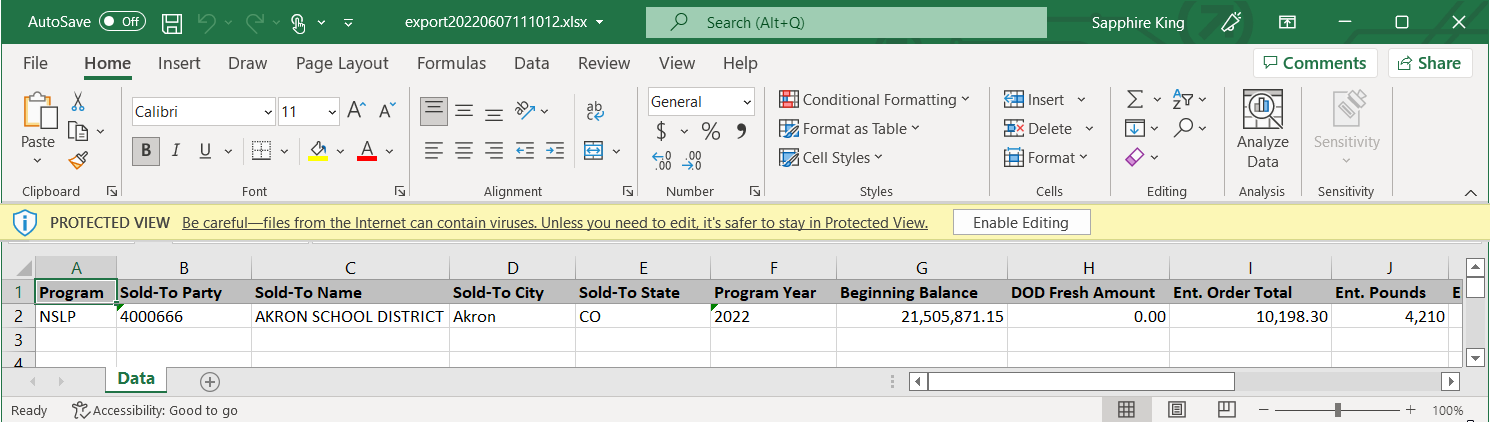 Scroll bar at bottom to see all columns.
20
[Speaker Notes: The next slides will review the information located in each column of the Excel Report.]
21
Running Requisition Status Report
Twenty-four columns of information found in Requisition Status Report
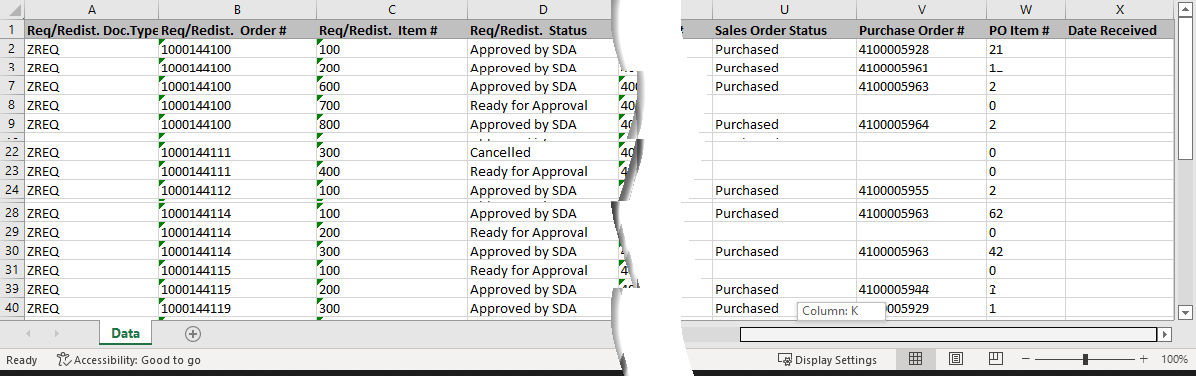 Scroll bar at bottom to see all columns.
21
[Speaker Notes: The next slides will review the information located in each column of the Excel Report.]
22
Running Requisition Status Report
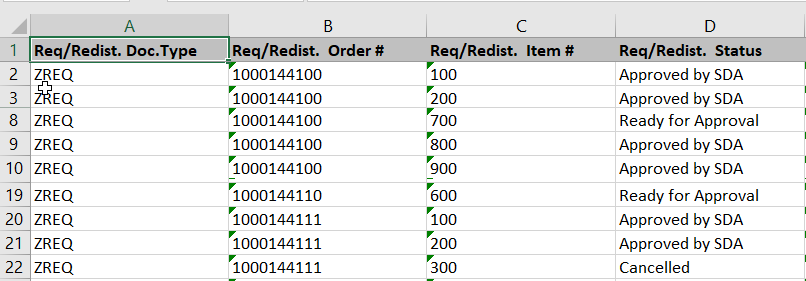 Requisition/Redistribution Document Type

Hide this column if not needed
22
[Speaker Notes: Review information on slide with RAs]
23
Running Requisition Status Report
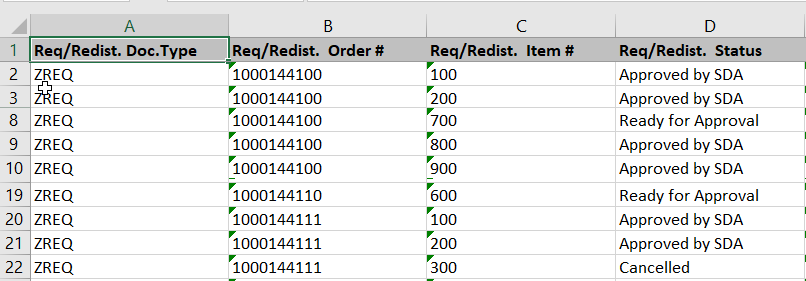 Requisition or Redistribution Order Number
Can hide if not needed
23
[Speaker Notes: Review information on slide with RAs]
24
Running Requisition Status Report
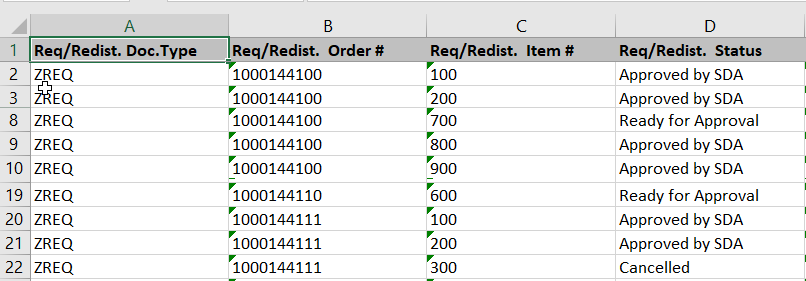 Item number identified on the requisition or redistribution order
Can hide if not needed
24
[Speaker Notes: Review information on slide with RAs]
25
Running Requisition Status Report
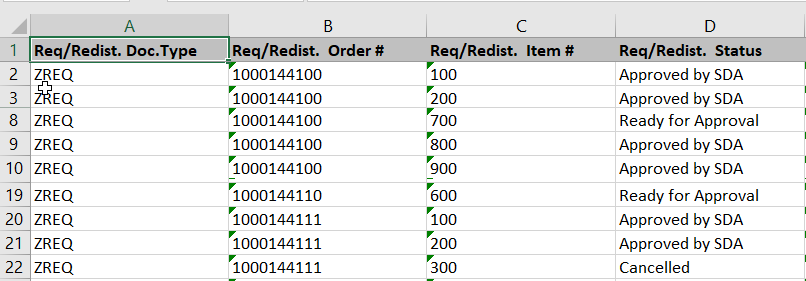 Approval status for line item on the requisition or redistribution.
25
[Speaker Notes: Note: SDA=State Distributing Agency; in Texas, TDA is the State Distributing Agency]
26
Running Requisition Status Report
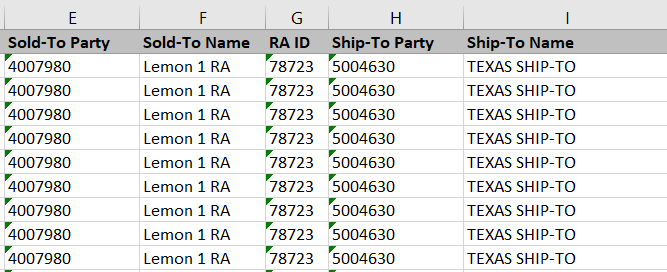 RA WBSCM Customer ID #
26
[Speaker Notes: Review information on slide with RAs]
27
Running Requisition Status Report
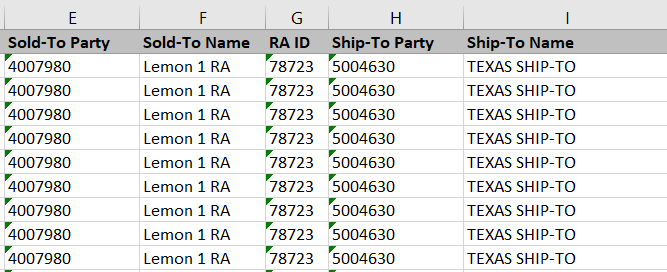 RA/Customer Name
27
[Speaker Notes: This column will show RA name in the Live Environment]
28
Running Requisition Status Report
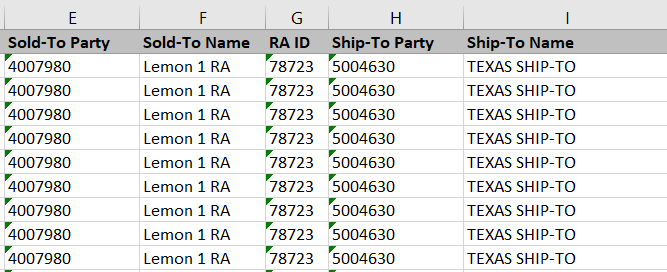 RA ID Number assigned by SDA
28
[Speaker Notes: Review information on slide with RAs]
29
Running Requisition Status Report
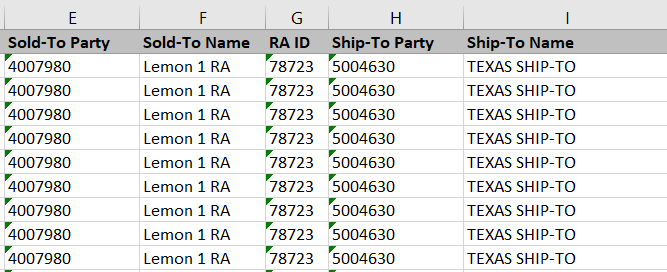 Ship-To WBSCM ID Number
Ship-To Parties can include:
Direct Ship Warehouses
State Contracted Warehouses
Processors
29
[Speaker Notes: Review information on slide with RAs]
30
Running Requisition Status Report
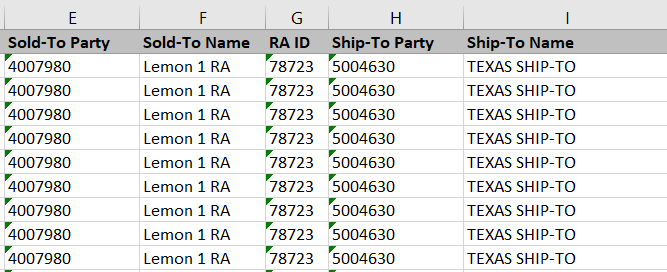 Name of Ship-To destination for material/line item
Ship-To Parties can include:
Direct Ship Warehouses
State Contracted Warehouses
Processors
30
[Speaker Notes: This column will show actual names of Ship-To organizations in Live Environment]
31
Running Requisition Status Report
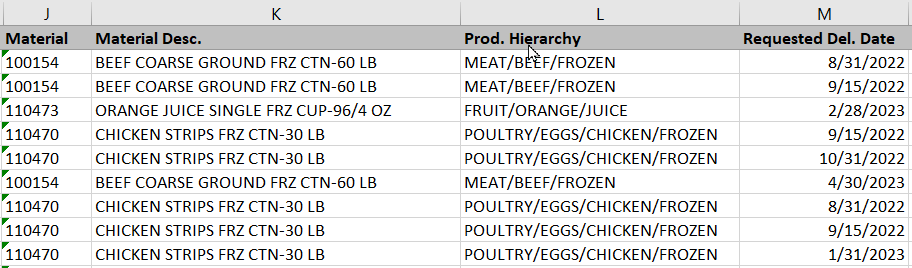 USDA Assigned Item/Material Number
31
[Speaker Notes: Review information on slide with RAs]
32
Running Requisition Status Report
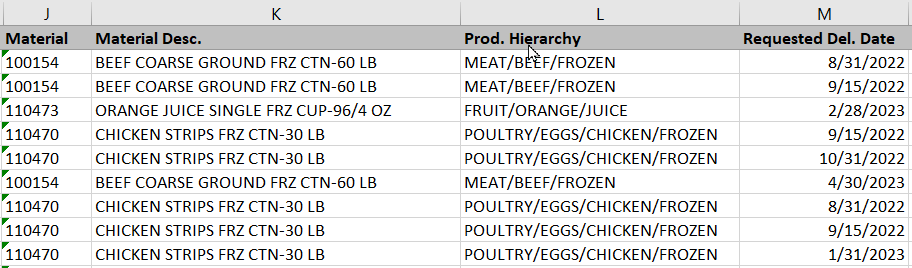 Item/Material Description.
Usually includes 
a pack size
32
[Speaker Notes: Review information on slide with RAs]
33
Running Requisition Status Report
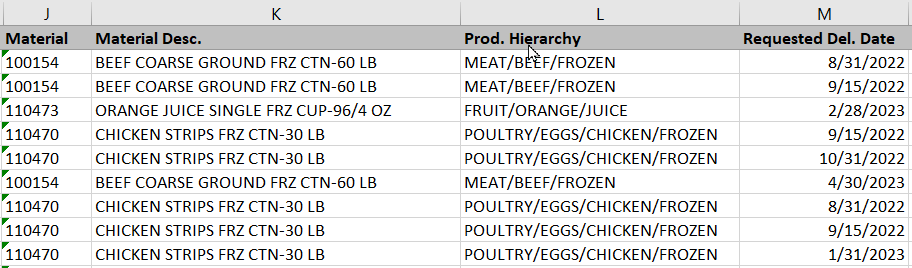 Production Hierarchy
Material Grouping Categories
Can hide column if not needed
33
[Speaker Notes: Review information on slide with RAs]
34
Running Requisition Status Report
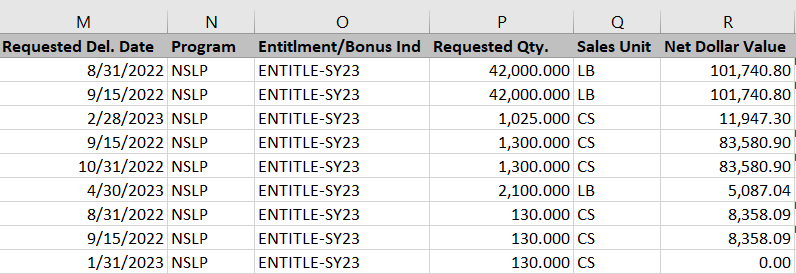 Requested Delivery Date 
Date RA requested material be delivered to Ship-To Destination (e.g. warehouse)
Ship-To Destinations include warehouse and processors.
34
[Speaker Notes: This is the date RAs selected materials be delivered to either the warehouse or processor they selected in each request.]
35
Running Requisition Status Report
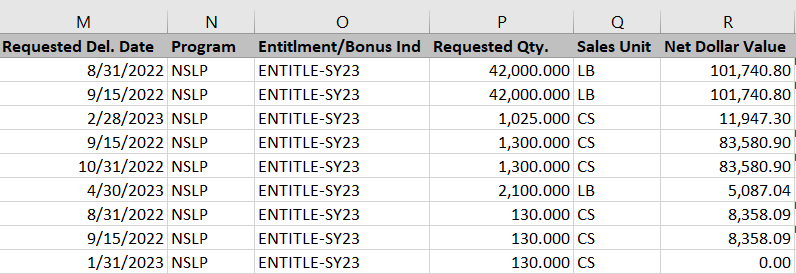 ProgramProgram under which requisition(s) was placed
35
[Speaker Notes: Review information on slide with RAs]
36
Running Requisition Status Report
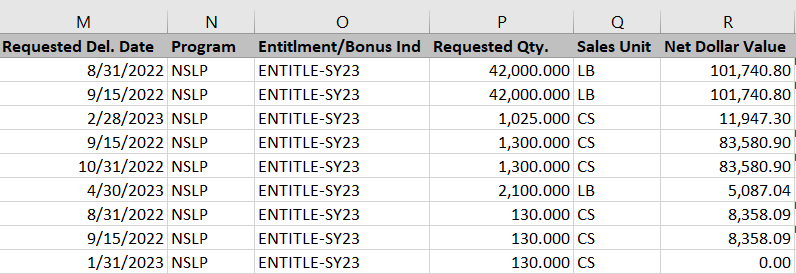 Entitlement/Bonus IndicatorIndicates whether material was requested using Entitlement or Bonus and the program year.
36
[Speaker Notes: Review information on slide with RAs]
37
Running Requisition Status Report
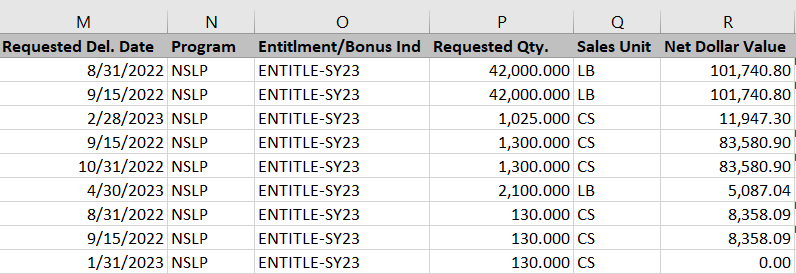 Number of sales units of material requested by the customer (RA).
37
[Speaker Notes: Review information on slide with RAs]
38
Running Requisition Status Report
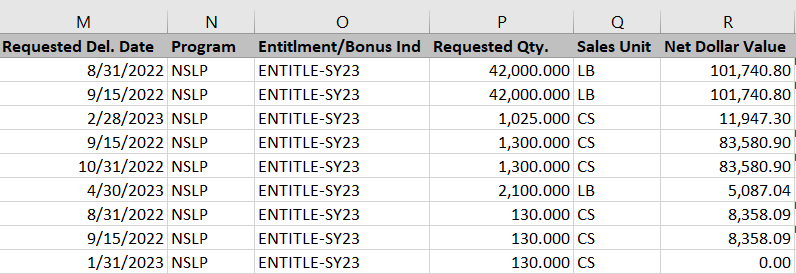 Unit of Measurefor line item in cases or lbs.
38
[Speaker Notes: Review information on slide with RAs]
39
Running Requisition Status Report
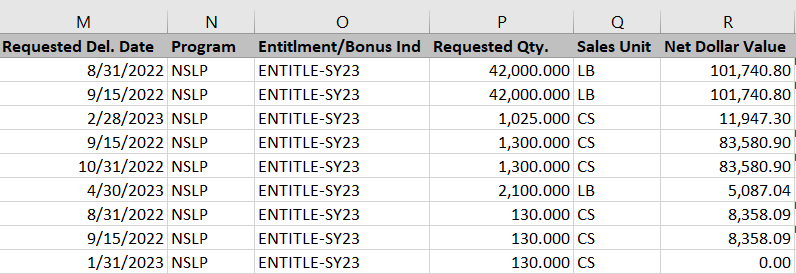 Dollar value of material/line item
39
[Speaker Notes: Review information on slide with RAs]
40
Running Requisition Status Report
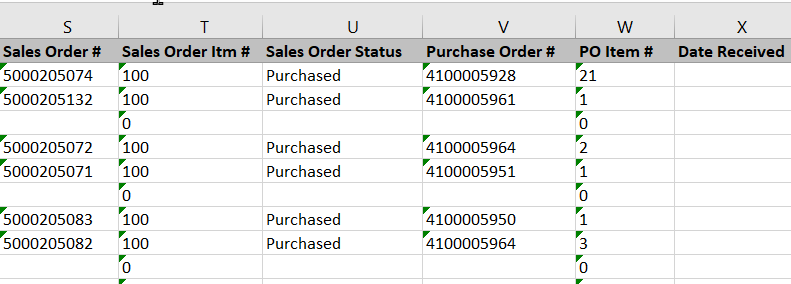 USDA Assigned Sales Order NumberNumber associated with sales order in WBSCM
40
[Speaker Notes: Blank cells indicate no Sales Order has been created for that line item/request yet.]
41
Running Requisition Status Report
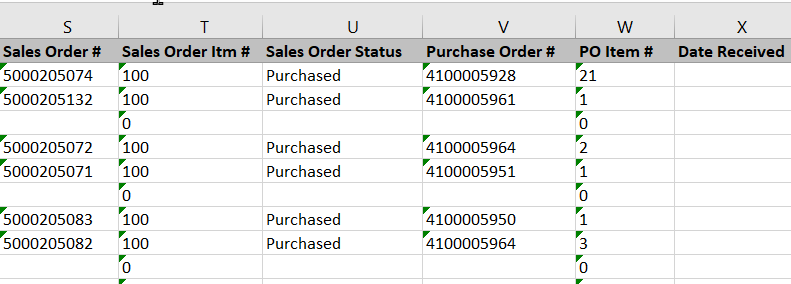 Item/Line Number identified on Sales Order
41
[Speaker Notes: 0s indicate no sales order has been created for that line item/request yet]
42
Running Requisition Status Report
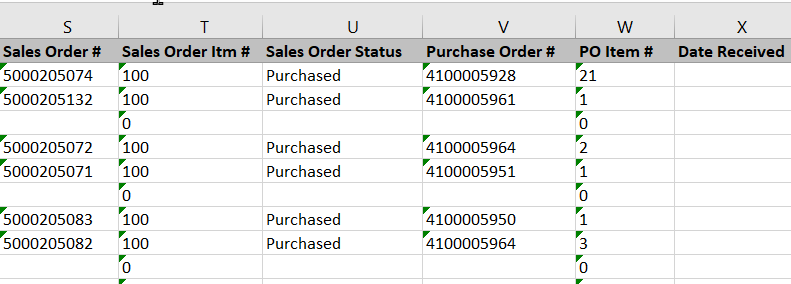 Status of the requisition/order
42
[Speaker Notes: Blank cells indicate Order has been purchased for that line item/request yet.]
43
Running Requisition Status Report
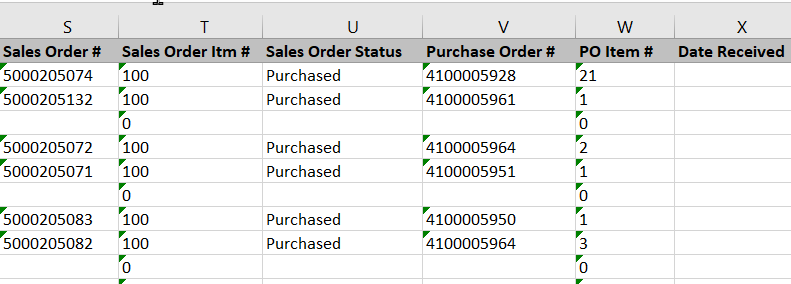 Blank Status
Sales Order is created when TDA consolidates requests into a truckload 
Blank boxes indicate no Sales Order has been created and line item is still in "Ready for Approval“ Requisition Status.
43
[Speaker Notes: Review information on slide with RAs]
44
Running Requisition Status Report
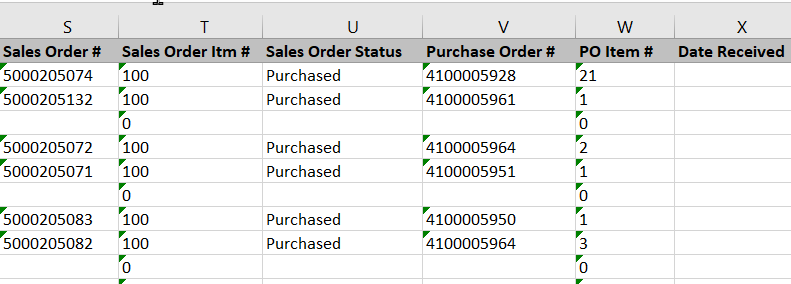 Purchase Order Number
44
[Speaker Notes: Blank cells indicate no purchase order has been created for that line item/request yet.]
45
Running Requisition Status Report
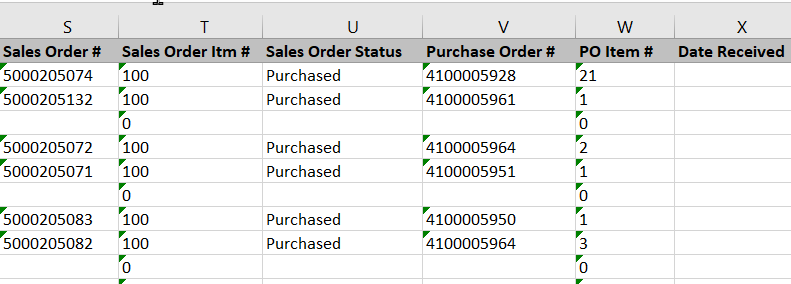 Line item on the Purchase Order
Hide column if not needed
45
[Speaker Notes: 0s indicate no purchase order has been created for that line item/request yet]
46
Running Requisition Status Report
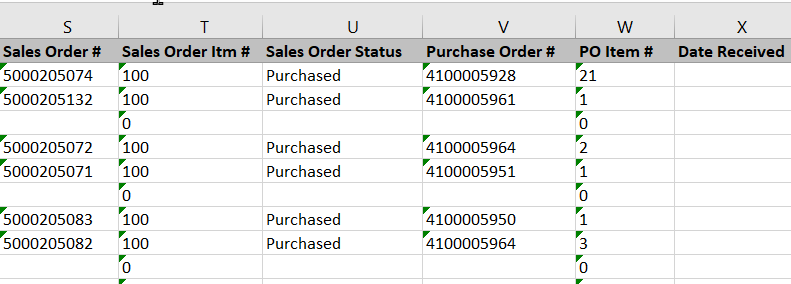 Date material was received by the Ship-To location
46
[Speaker Notes: Review information on slide with RA]
47
Requisition Status Codes
47
[Speaker Notes: Review information on slide with RA]
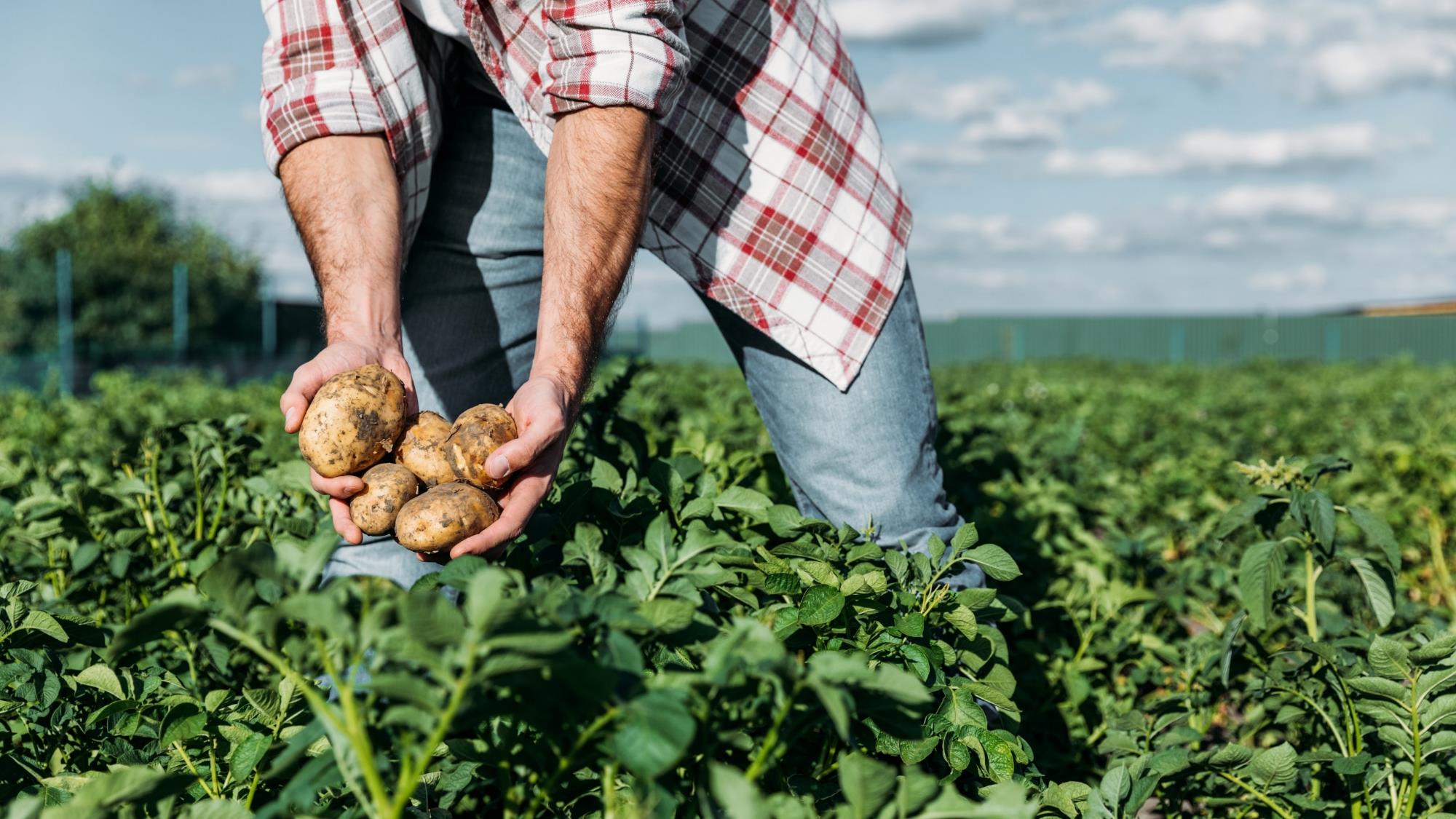 48
04
Value of Commodities Received-RA Report
48
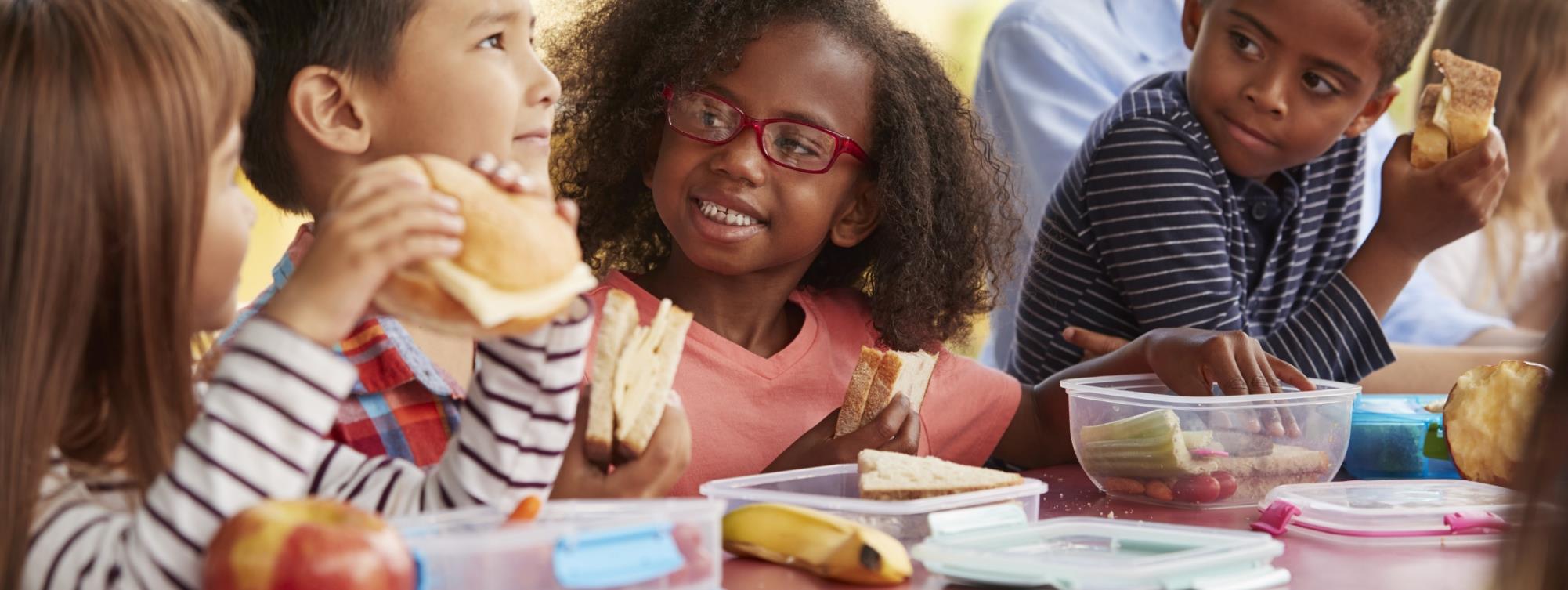 49
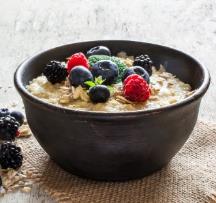 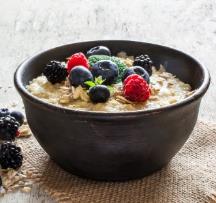 WHEN
WHY
To review details on the value of commodities received. May be used during periods of financial reporting.
Run this report after materials have arrived at the designated Ship-To Destination and have been receipted.
49
[Speaker Notes: Review information on slide with RAs]
50
Commodities Received
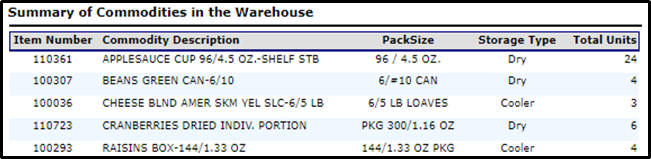 Weekly Commodity Bulletin in TXUNPS
“Summary of Commodities in the Warehouse”
Will now be tracked in warehouse tracking systems
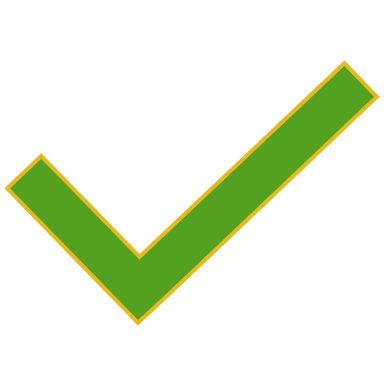 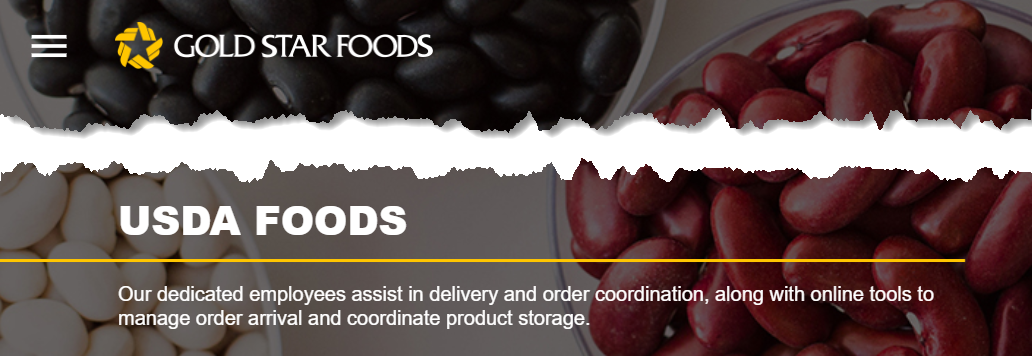 50
[Speaker Notes: Summary of Commodities received will no longer be found in TXUNPS
RAs will use warehouse tracking system for this information]
51
Commodities Received
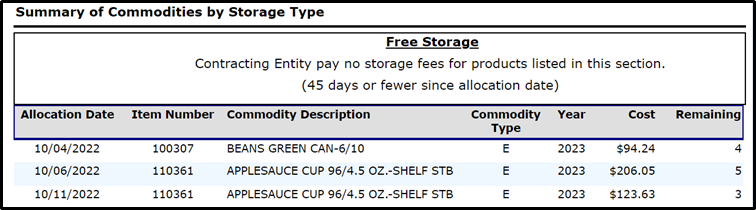 Weekly Commodity Bulletin in TXUNPS
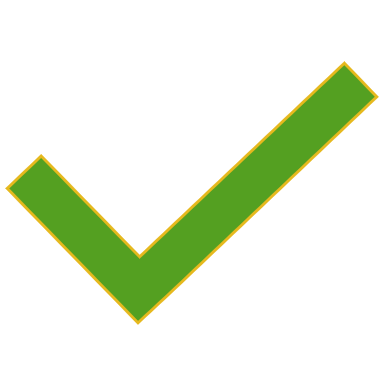 “Summary of Commodities by Storage Type”
Will now be tracked in warehouse tracking systems
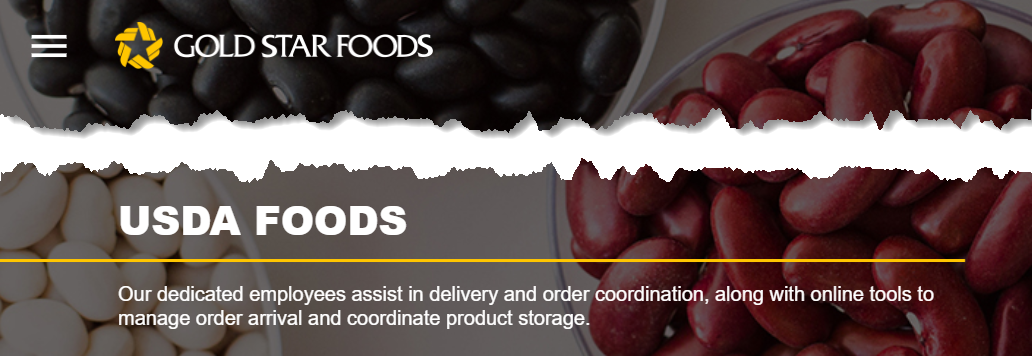 51
[Speaker Notes: Summary of Commodities by Storage Type will no longer be found in TXUNPS
RAs will use warehouse tracking system for this information]
52
Training Portal Log-In
ESCs and RA Users Log In To WBSCM Training Environment 
 Login Required To Complete Assessment QuestionsURL: wbscmntrn.wbscm.usda.gov 


RA Training Environment Username and Password previously provided via e-mail.
Note the "ntrn" section of web address   
This indicates the training environment
[Speaker Notes: Highlight the difference between training environment vs. Production URLs. 
Production environment does not have the "ntrn" component in the web address.  
Logins previously provided via to RAs for training environment 
Log in to training environment will be different from login to username for live system which occurs after all required training is complete.]
53
Running Value of Commodities Received-RA  Report
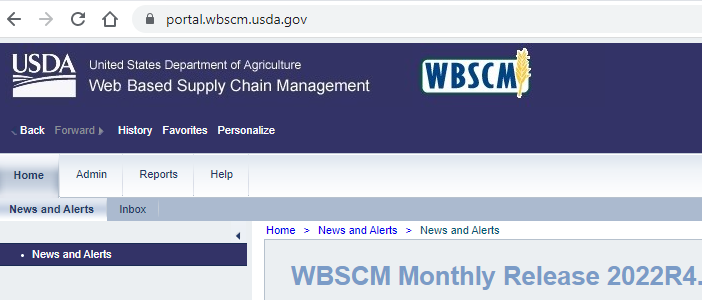 To access the Value of Commodities Received-RA Report, follow the steps on each slide.
1
Click on reports
53
[Speaker Notes: To access the Value of Commodities Received RA Report, follow the next set of steps on each slide.​​
RAs would run this report to review the value of commodities received.
​
More detailed information will be provided on report view slides.]
54
Running Value of Commodities Received-RA  Report
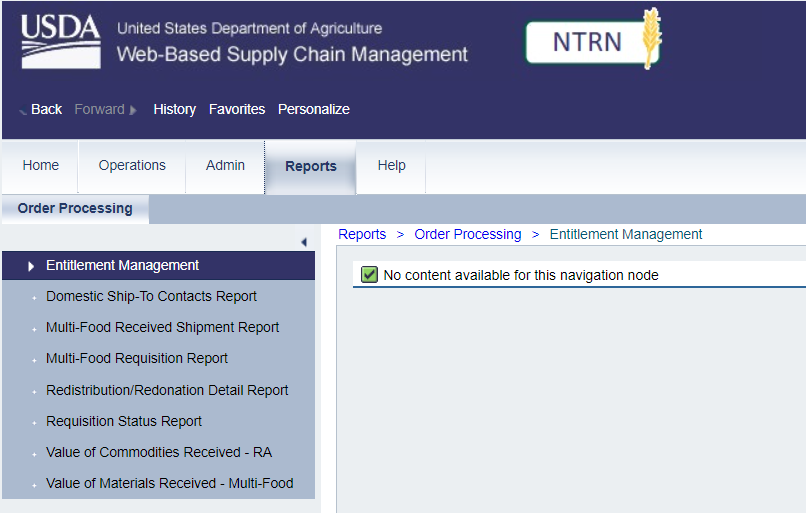 2
Click on Value of Commodities Received-RA
54
[Speaker Notes: Review information on slide with RAs]
55
Running Value of Commodities Received-RA  Report
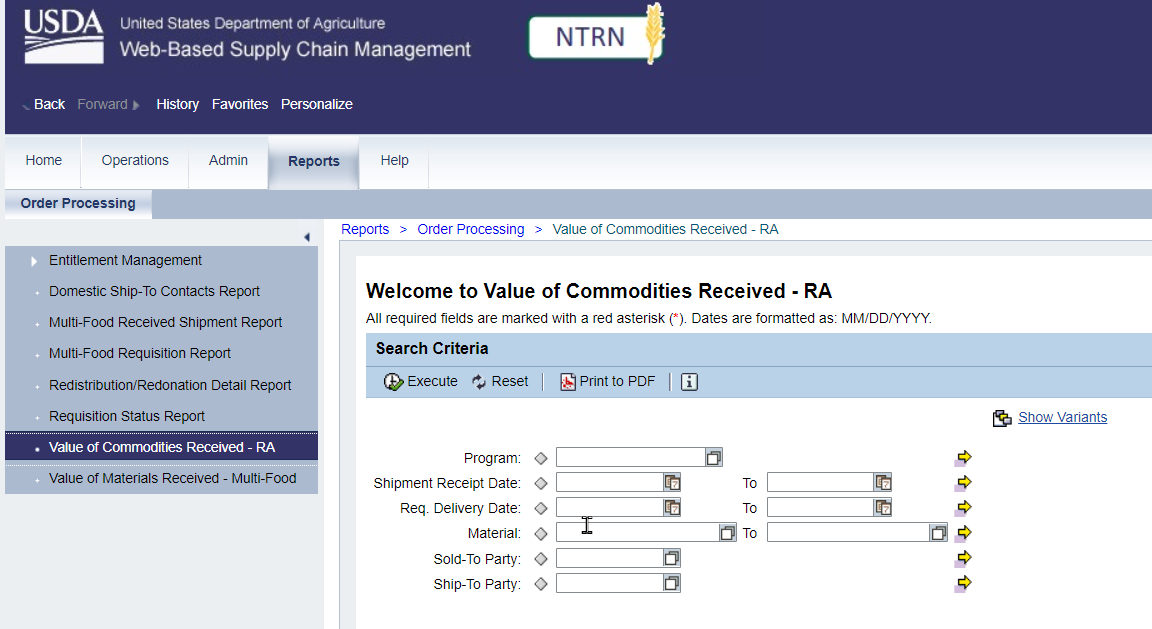 Option 1: Type NSLP in Program Field 

Option 2: To search, click on the      Matchcode icon
3
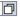 55
[Speaker Notes: Review information on slide with RAs]
56
Running Value of Commodities Received-RA  Report
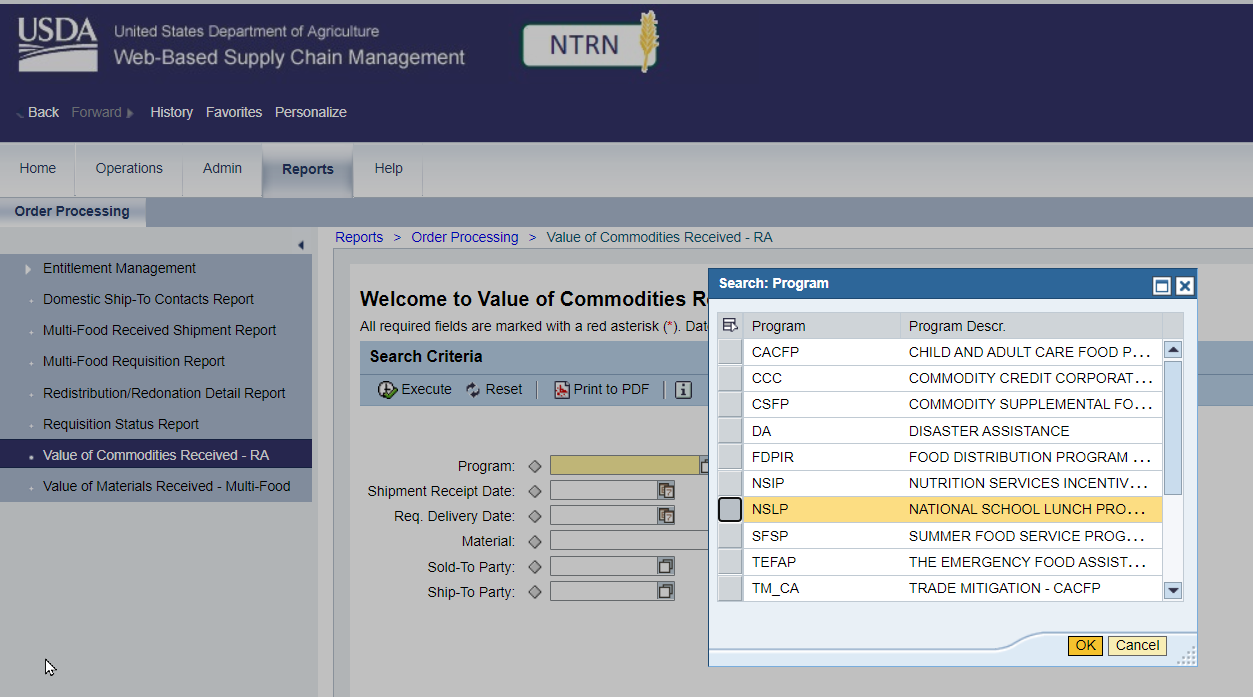 3
Click on NSLP if using the pop-up box that appears after clicking on the Matchcode icon.
56
[Speaker Notes: Review information on slide with RAs]
57
Running Value of Commodities Received-RA  Report
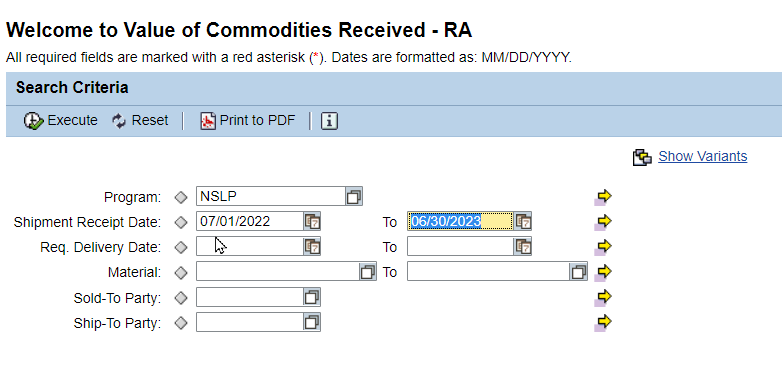 4
Enter Date Ranges in Shipment Receipt Date field.
57
[Speaker Notes: To access staged data in the training environment for Value of Commodity Received Report, use the date range on slide. 

Staged data for future program years is not available yet.

School/Program Year date range begins with July 1st to June 30th]
58
Running Value of Commodities Received-RA  Report
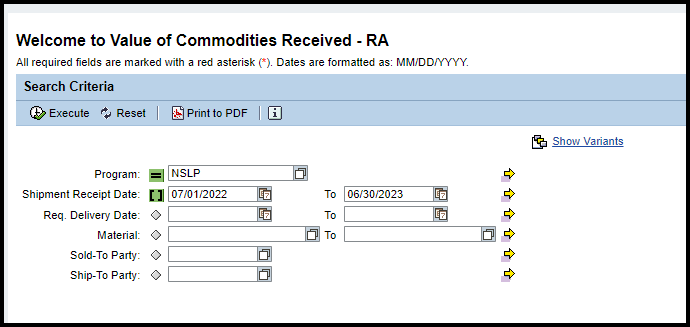 5
Click Execute to run the report.
58
[Speaker Notes: Review information on slide with RAs]
59
Running Value of Commodities Received-RA  Report
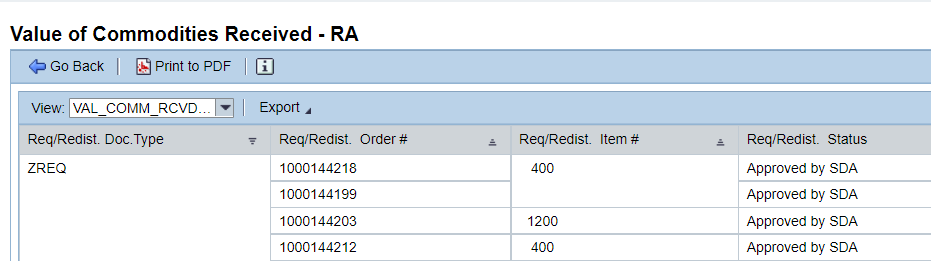 6
Click Export
59
[Speaker Notes: Review information on slide with RAs]
60
Running Value of Commodities Received-RA  Report
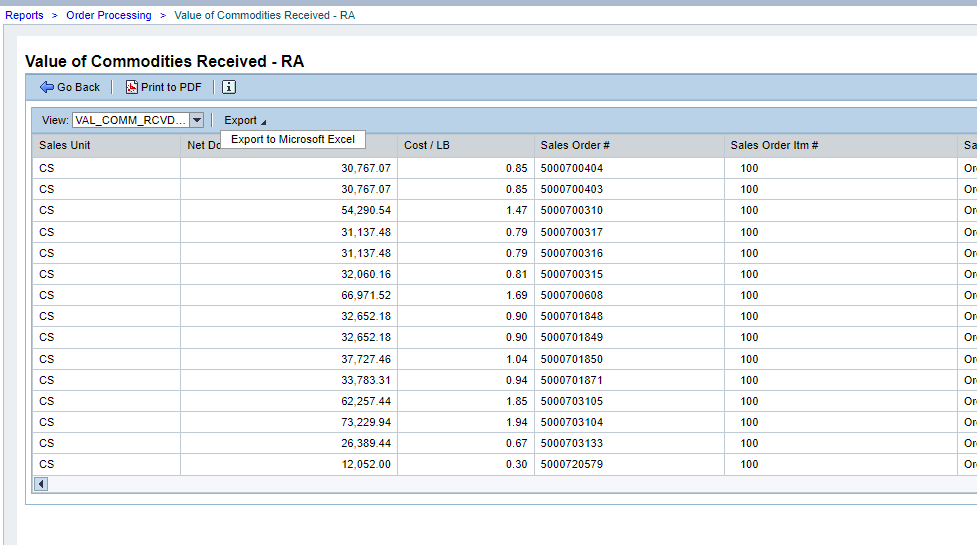 7
Click Export to Microsoft Excel
60
[Speaker Notes: Review information on slide with RAs]
61
Running Value of Commodities Received-RA  Report
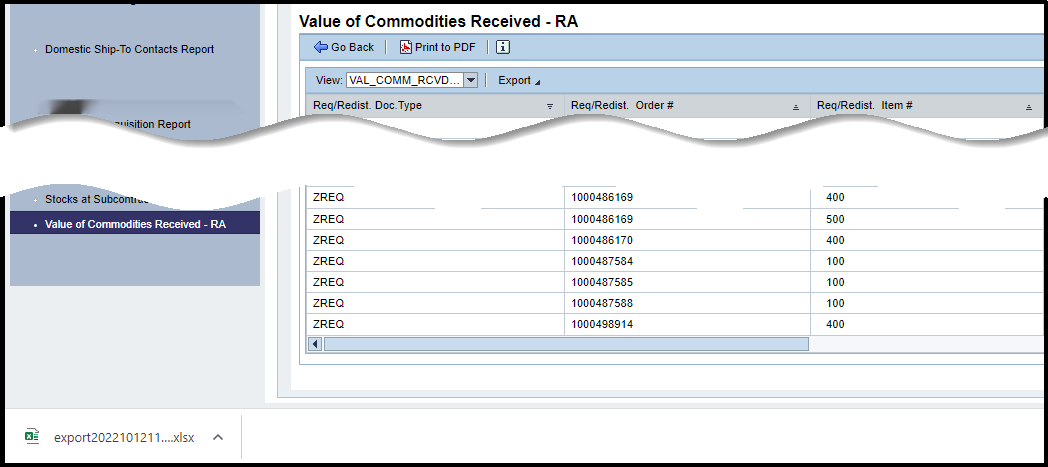 Excel file will appear at the bottom of the screen. Click to open the file.
61
[Speaker Notes: Review information on slide with RAs]
62
Running Value of Commodities Received-RA  Report
Twenty-five columns of information found in Value of Commodities Received RA Report
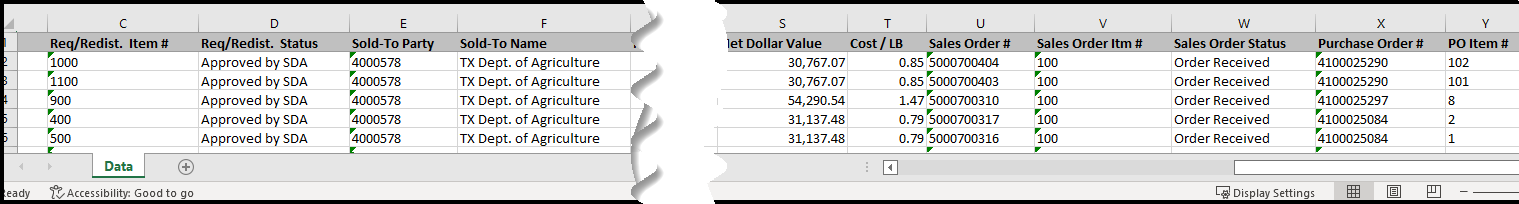 Scroll bar at bottom to see all columns.
62
[Speaker Notes: Review information on slide with RAs]
63
Running Value of Commodities Received-RA  Report
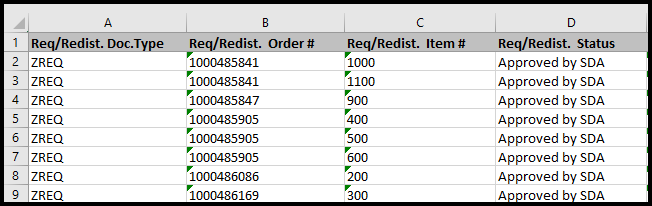 Requisition/Redistribution Document Type
Hide column if not needed
63
[Speaker Notes: Review information on slide with RAs]
64
Running Value of Commodities Received-RA  Report
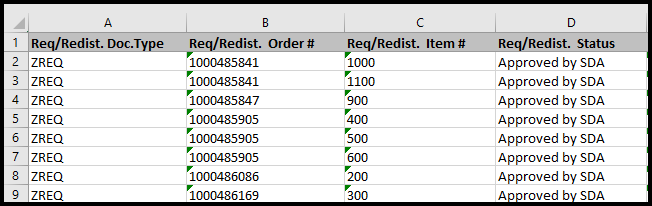 Requisition/Redistribution Order Number
Hide column if not needed
64
[Speaker Notes: Review information on slide with RAs]
65
Running Value of Commodities Received-RA  Report
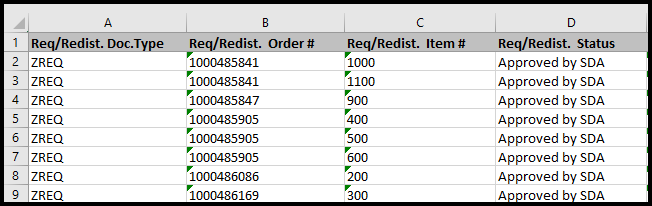 Requisition/Redistribution Item Number
Hide column if not needed
65
[Speaker Notes: Review information on slide with RAs]
66
Running Value of Commodities Received-RA  Report
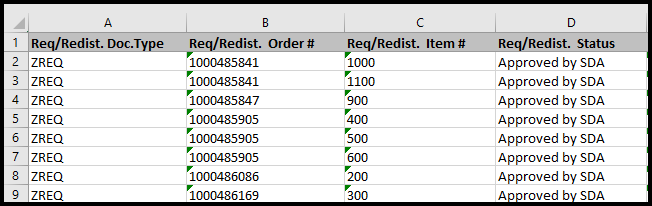 Requisition/Redistribution Status
Status of material while in requisition status.
66
[Speaker Notes: Review information on slide with RAs

SDA=State Distributing Agency, for Texas the State Distributing Agency is TDA]
67
Running Value of Commodities Received-RA  Report
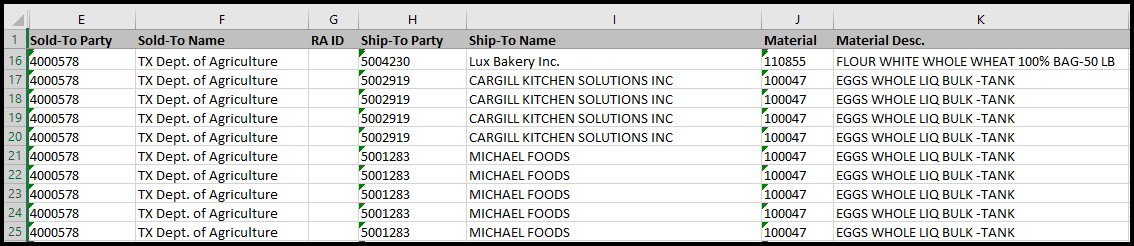 Sold-To Party
Sold To Party ID #
67
[Speaker Notes: Review information on slide with RAs]
68
Running Value of Commodities Received-RA  Report
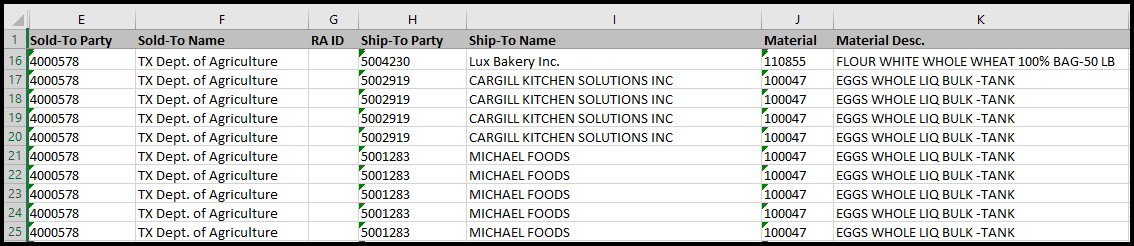 Sold-To Name
68
[Speaker Notes: Review information on slide with RAs]
69
Running Value of Commodities Received-RA  Report
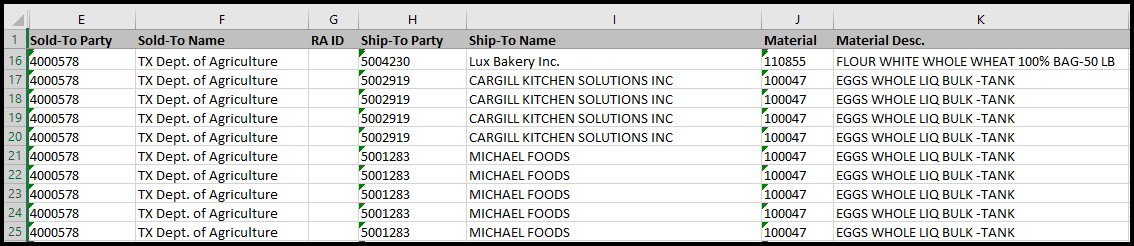 RA ID Number
69
[Speaker Notes: Review information on slide with RAs]
70
Running Value of Commodities Received-RA  Report
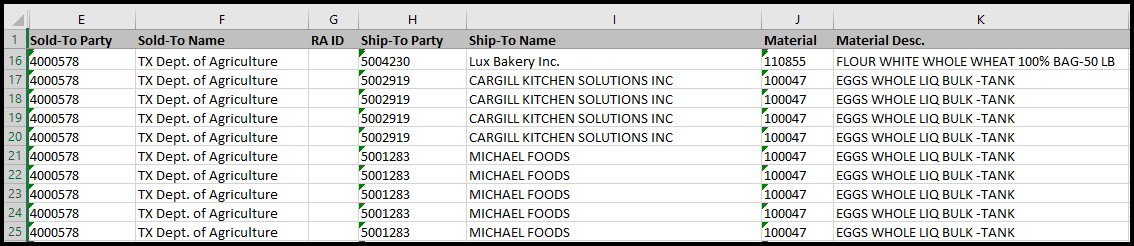 WBSCM ID Number for Warehouse or Processor
70
[Speaker Notes: Review information on slide with RAs]
71
Running Value of Commodities Received-RA  Report
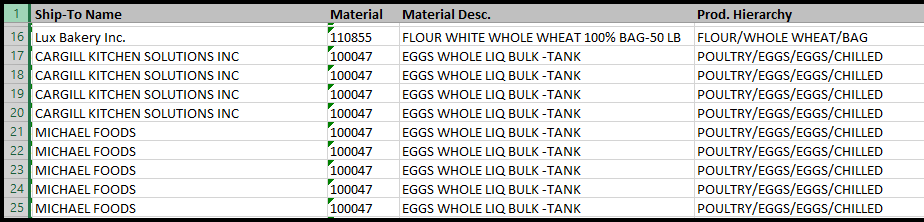 Ship-To Name
Name of Ship-To Organization
Can include warehouse or processor
71
[Speaker Notes: Review information on slide with RAs]
72
Running Value of Commodities Received-RA  Report
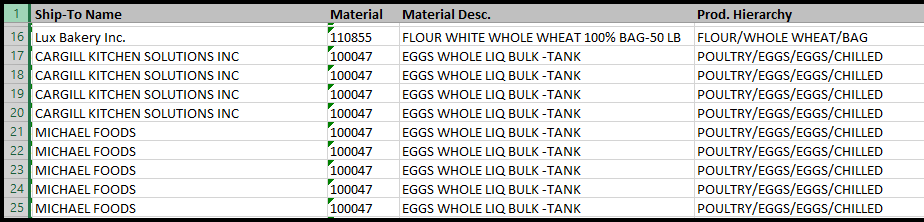 Material
USDA Assigned Item/Material Number
72
[Speaker Notes: Review information on slide with RAs]
73
Running Value of Commodities Received-RA  Report
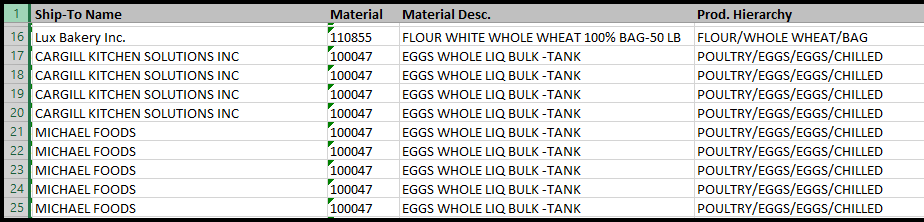 Material Description
Item/Material Description
73
[Speaker Notes: Review information on slide with RAs]
74
Running Value of Commodities Received-RA  Report
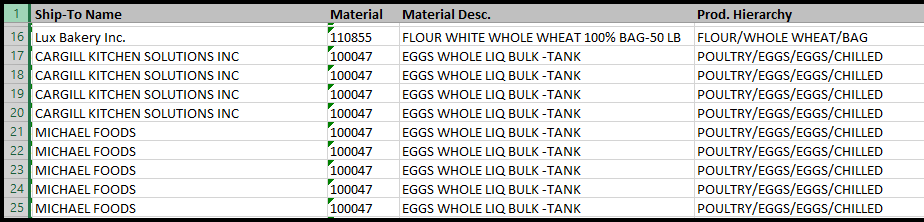 Production Hierarchy
Material Grouping Categories
Hide column if not needed
74
[Speaker Notes: Review information on slide with RAs]
75
Running Value of Commodities Received-RA  Report
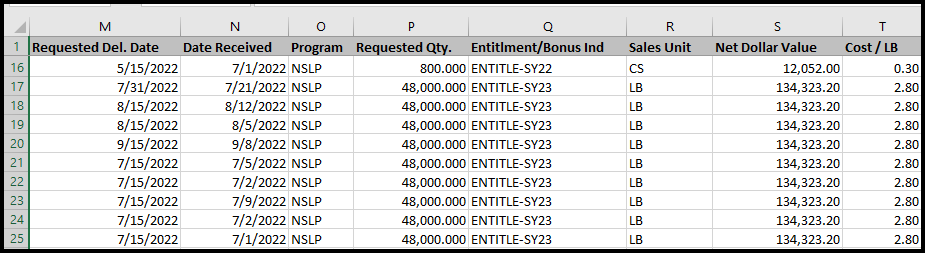 Requested Delivery Date 
Date RA requested material be delivered to Ship-To Destination
Ship-To Destinations include warehouse and processors.
75
[Speaker Notes: Review information on slide with RAs

This date is the date RAs select materials to arrive at either the warehouse or processor they selected for each request]
76
Running Value of Commodities Received-RA  Report
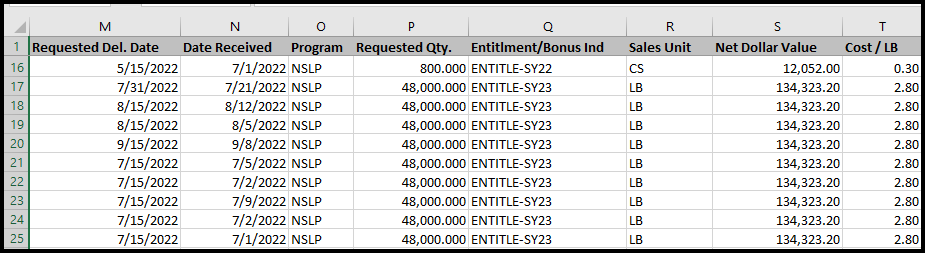 Date Received 
Date material was received at Ship-To Destination
Ship-To Destinations include warehouse and processors.
76
[Speaker Notes: Date received is the date material arrived at either the warehouse or processor the RA selected for each request]
77
Running Value of Commodities Received-RA  Report
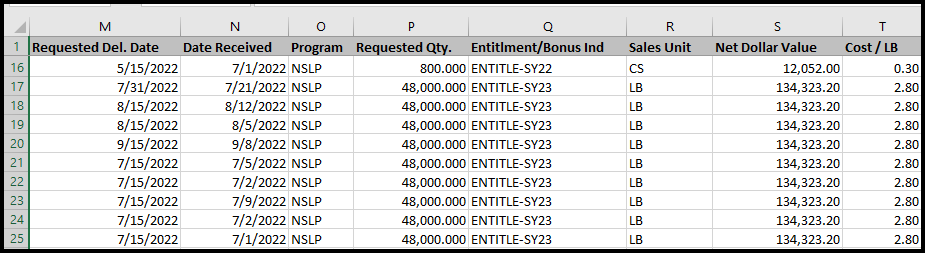 Program
Program under which requisition(s) was placed
77
[Speaker Notes: Review information on slide with RAs]
78
Running Value of Commodities Received-RA  Report
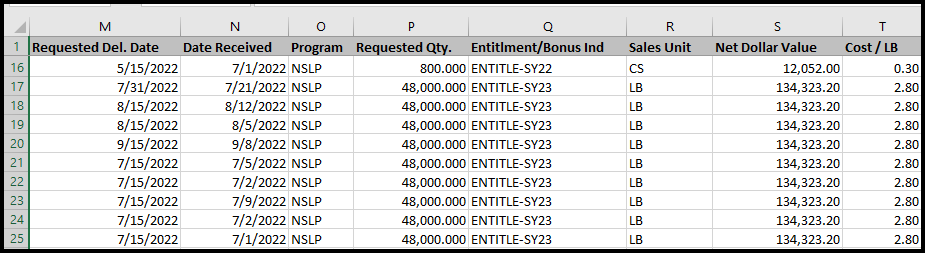 Requested Quantity
Quantity of material requested by RA in cases or Lbs.
78
[Speaker Notes: Review information on slide with RAs]
79
Running Value of Commodities Received-RA  Report
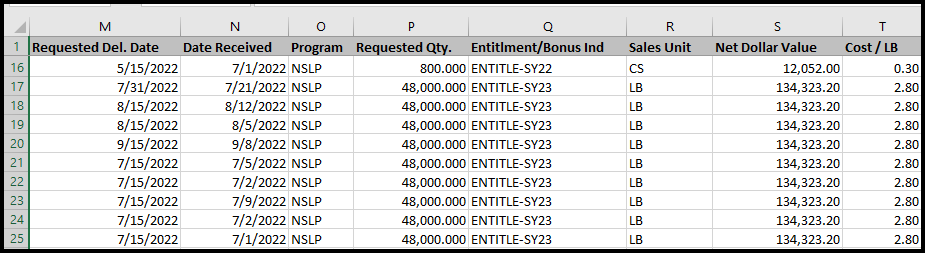 Entitlement/Bonus IndicatorIndicates whether material was requested using Entitlement or Bonus and the program year.
79
[Speaker Notes: Review information on slide with RAs]
80
Running Value of Commodities Received-RA  Report
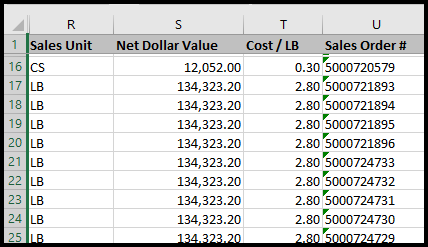 Sales Unit
Unit of Measure in cases or Lbs.
80
[Speaker Notes: Review information on slide with RAs]
81
Running Value of Commodities Received-RA  Report
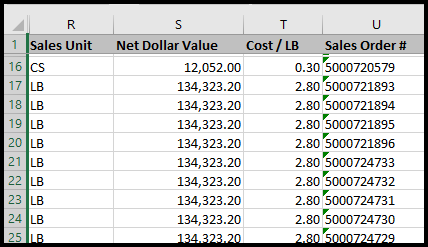 Net Dollar Value
Dollar value of cases/lbs.
81
[Speaker Notes: Review information on slide with RAs]
82
Running Value of Commodities Received-RA  Report
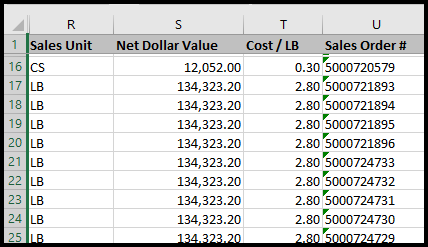 Cost of material by the Lb.
82
[Speaker Notes: Review information on slide with RAs]
83
Running Value of Commodities Received-RA  Report
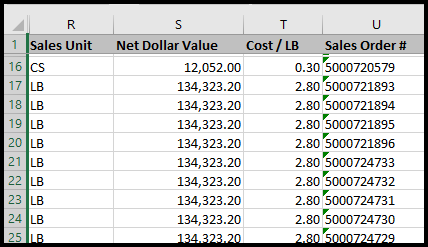 Sales Order Number
USDA Assigned Sales Order #
Sales Order Numbers begin with the number 5.
83
[Speaker Notes: Review information on slide with RAs]
84
Running Value of Commodities Received-RA  Report
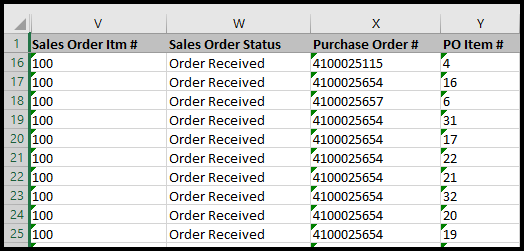 Sales Order Item Number

Line number of material listed on Sales Order
84
[Speaker Notes: Review information on slide with RAs]
85
Running Value of Commodities Received-RA  Report
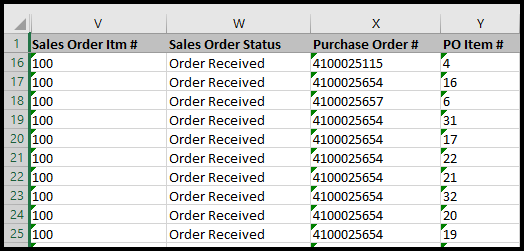 Sales Order Status
Status of the material
Items that have arrived at the Ship-To destination and have been receipted will appear in this report
All items on this report should appear as "Order Received"
85
[Speaker Notes: Line items showing “Order Received: indicates that those items have been received AND receipted.]
86
Running Value of Commodities Received-RA  Report
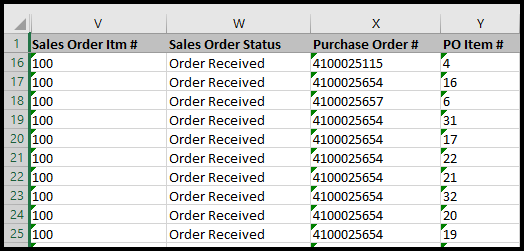 Purchase Order Number
Purchase Orders begin with the number 4
Hide column if not needed
86
[Speaker Notes: Review information on slide with RAs]
87
Running Value of Commodities Received-RA  Report
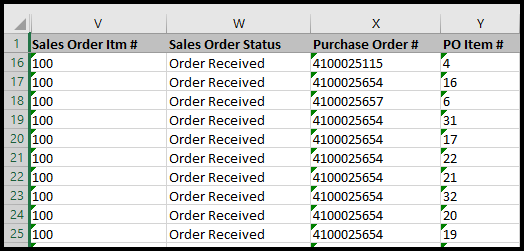 Purchase Order Item Number
Hide column if not needed
87
[Speaker Notes: Review information on slide with RAs]
88
Knowledge Check:
Scan QR Code or visit the Link below to access the Knowledge Check
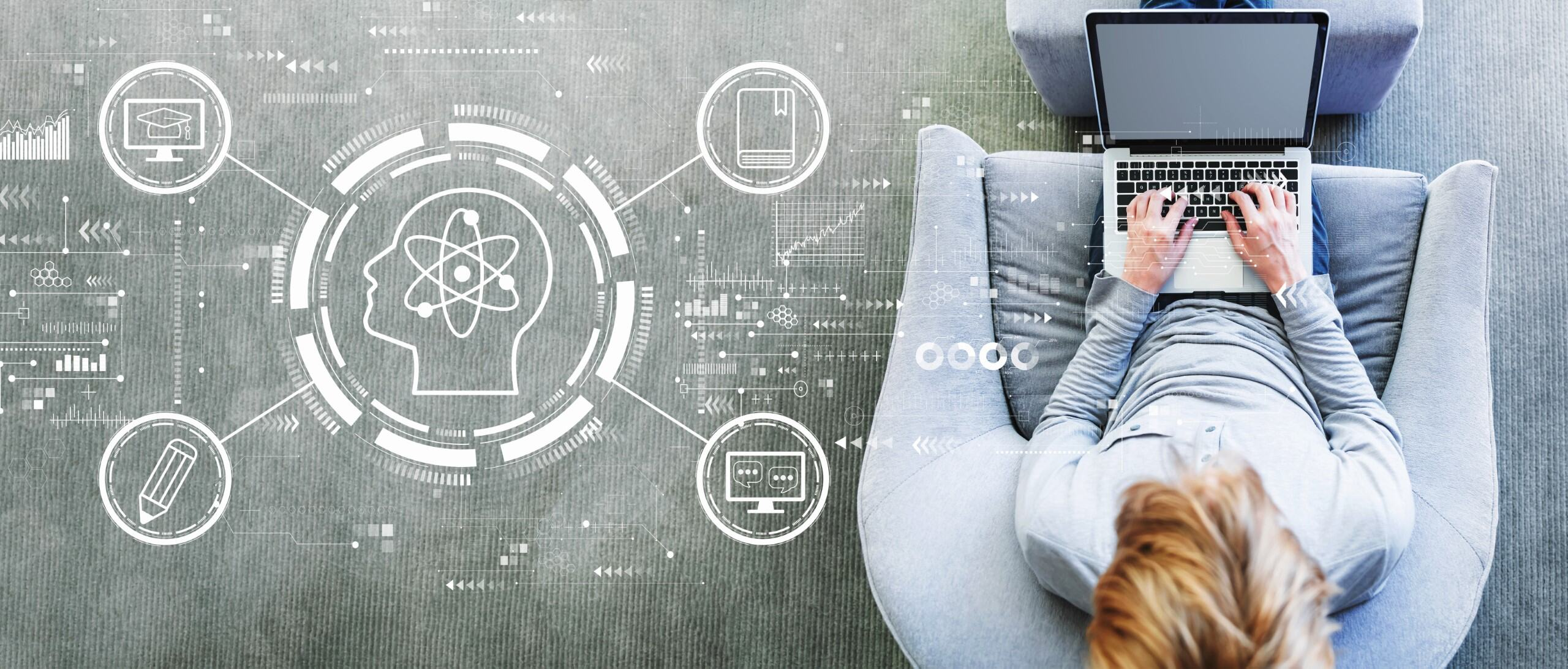 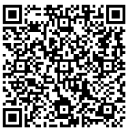 https://forms.office.com/r/bUNFgFYbLT
[Speaker Notes: RAs submit their responses via QR Code or link. 
Allow for collaboration if desired.  
Next slide shows Knowledge Check as a Matching Activity
Each click will reveal the matched term to appropriate purpose for running report.]
89
Knowledge CheckMatch the report on the left to the appropriate purpose on the right.
WBSCM RA Reports
[Speaker Notes: TRAINER NOTE:Allow for collaboration if desired.  Each click will reveal the matched term to appropriate purpose for running report.]
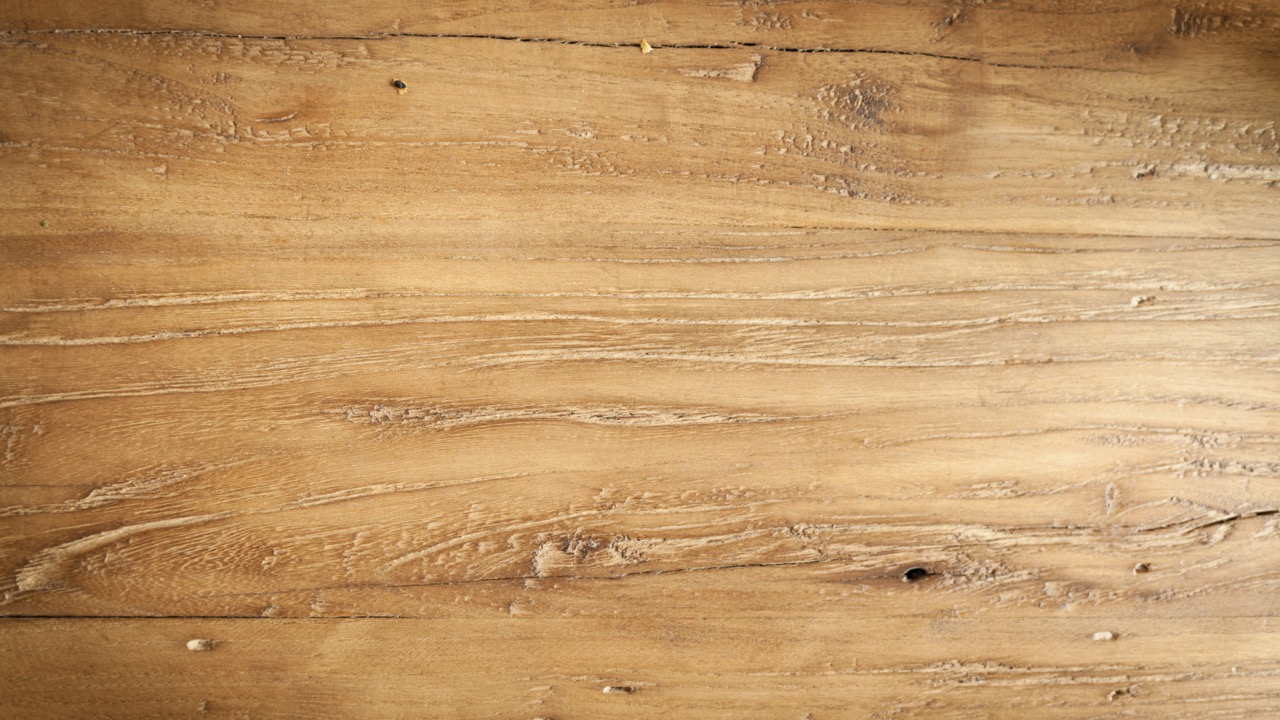 90
Questions?
90
[Speaker Notes: Collect questions in all training settings to create FAQ for RA106]
91
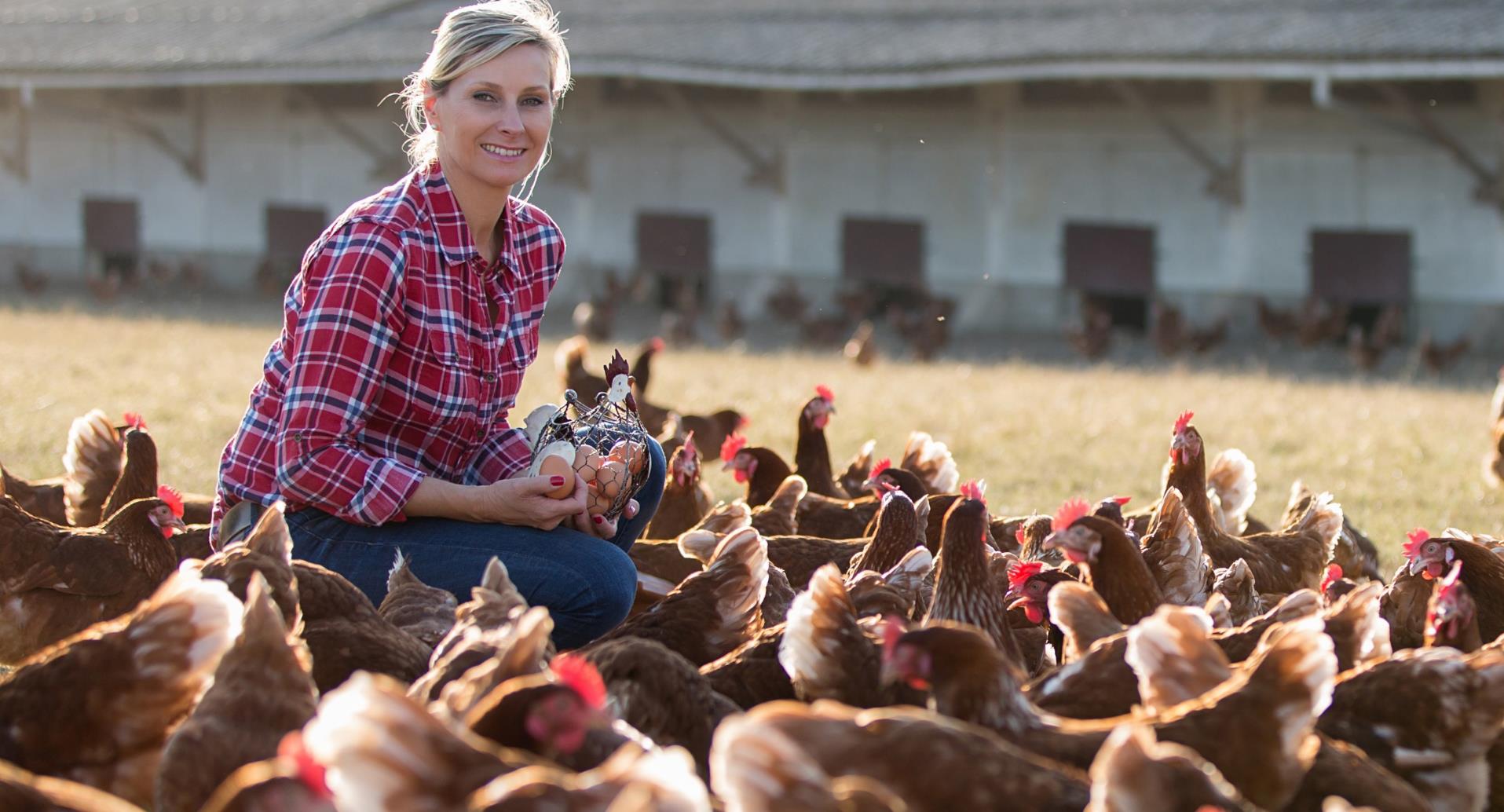 For WBSCM Assistance
See Contact Information Section on WBSCM Transition Page
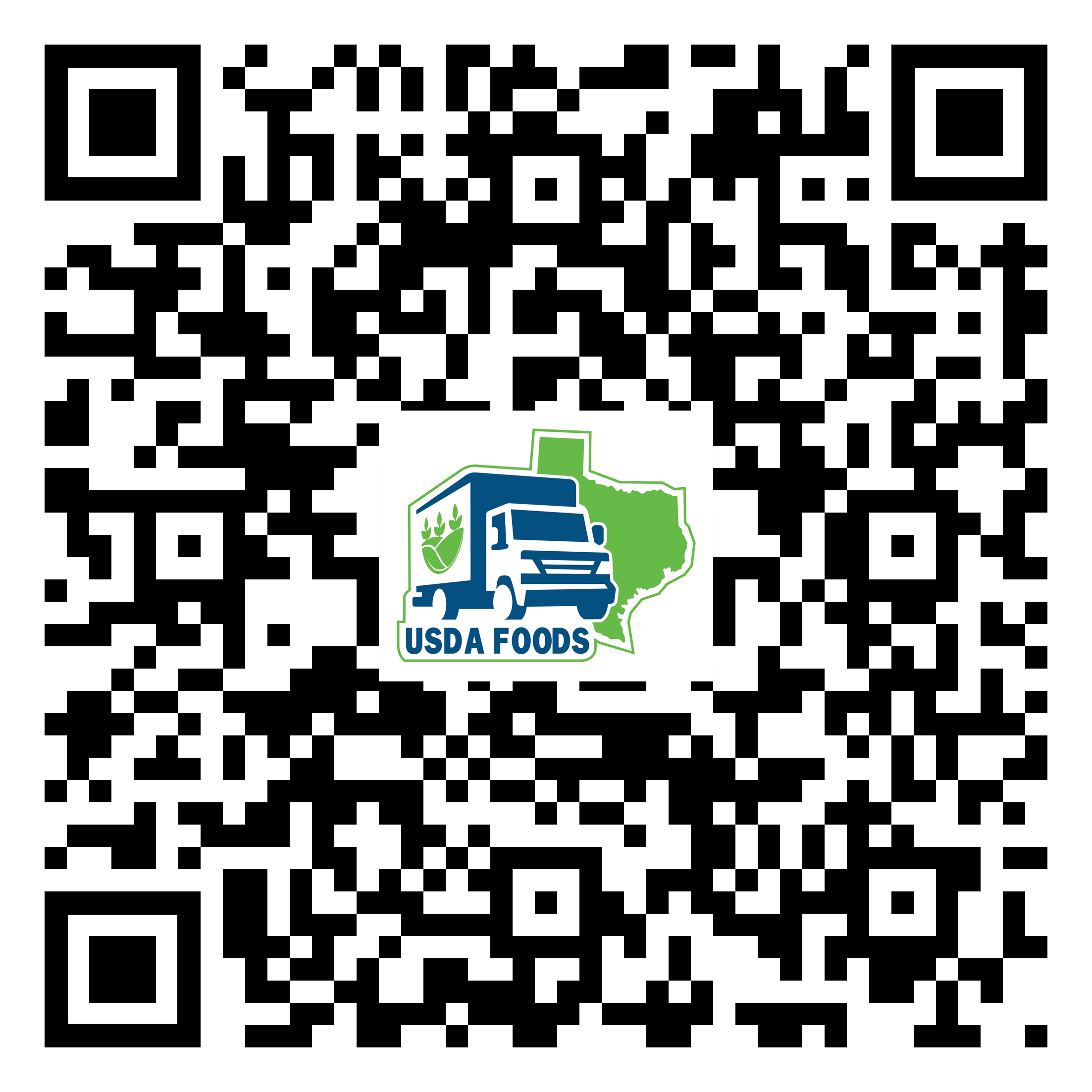 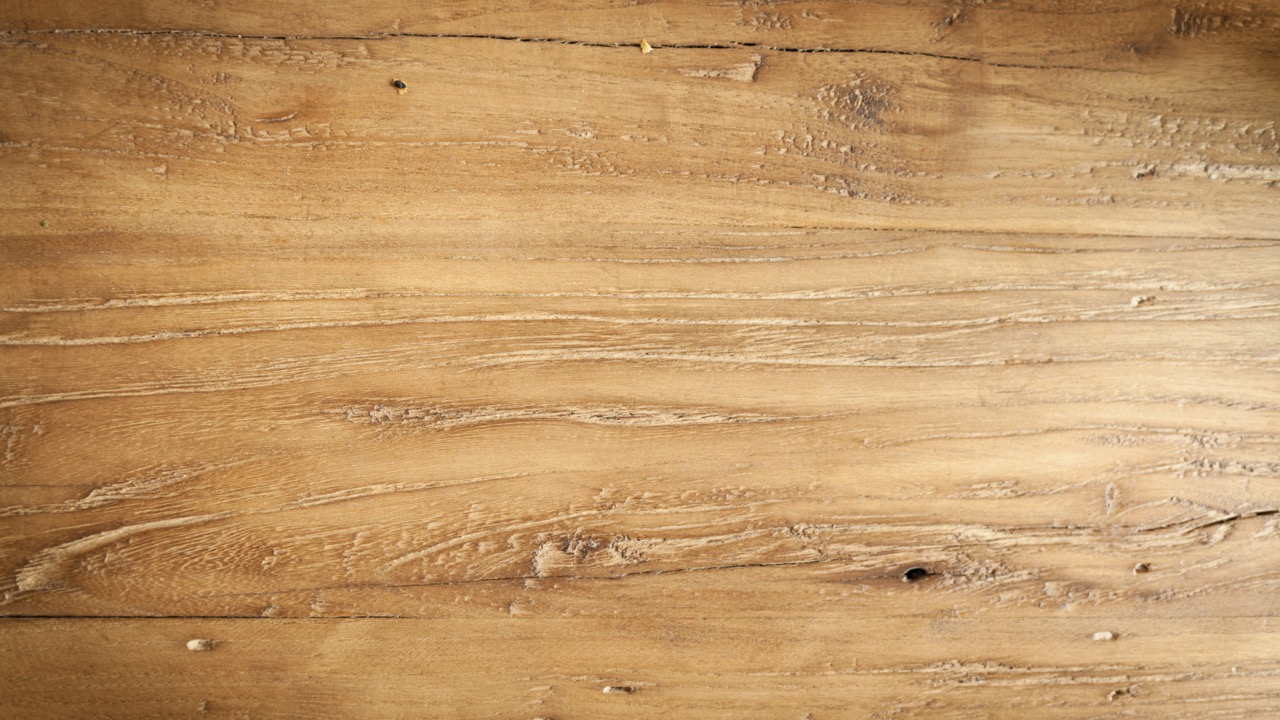 92
Lab Time:
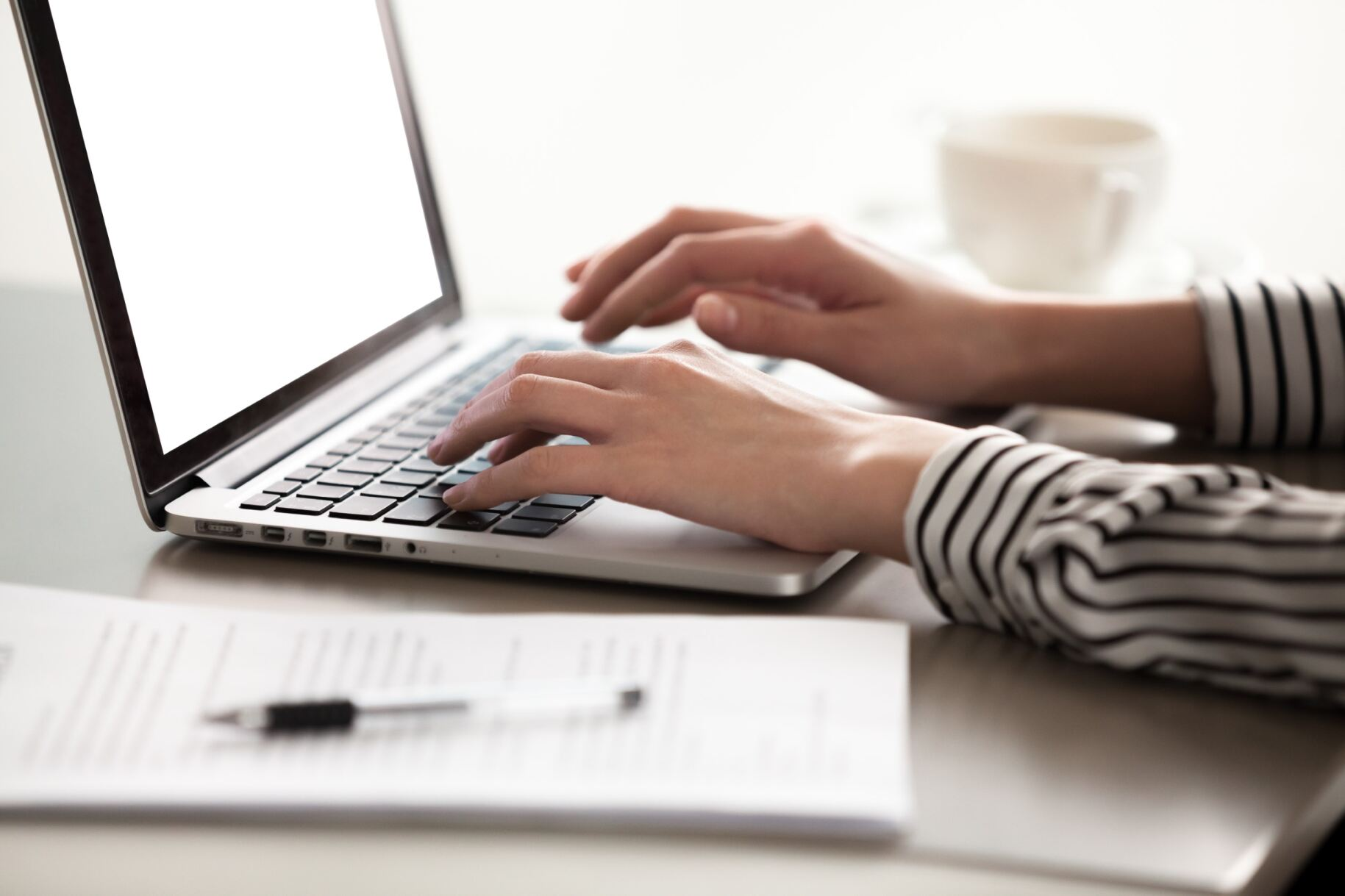 [Speaker Notes: RAs should explore executing, downloading, and reviewing reports in WBSCM training environment]
93
93
Updated 11/7/2023
www.SquareMeals.org
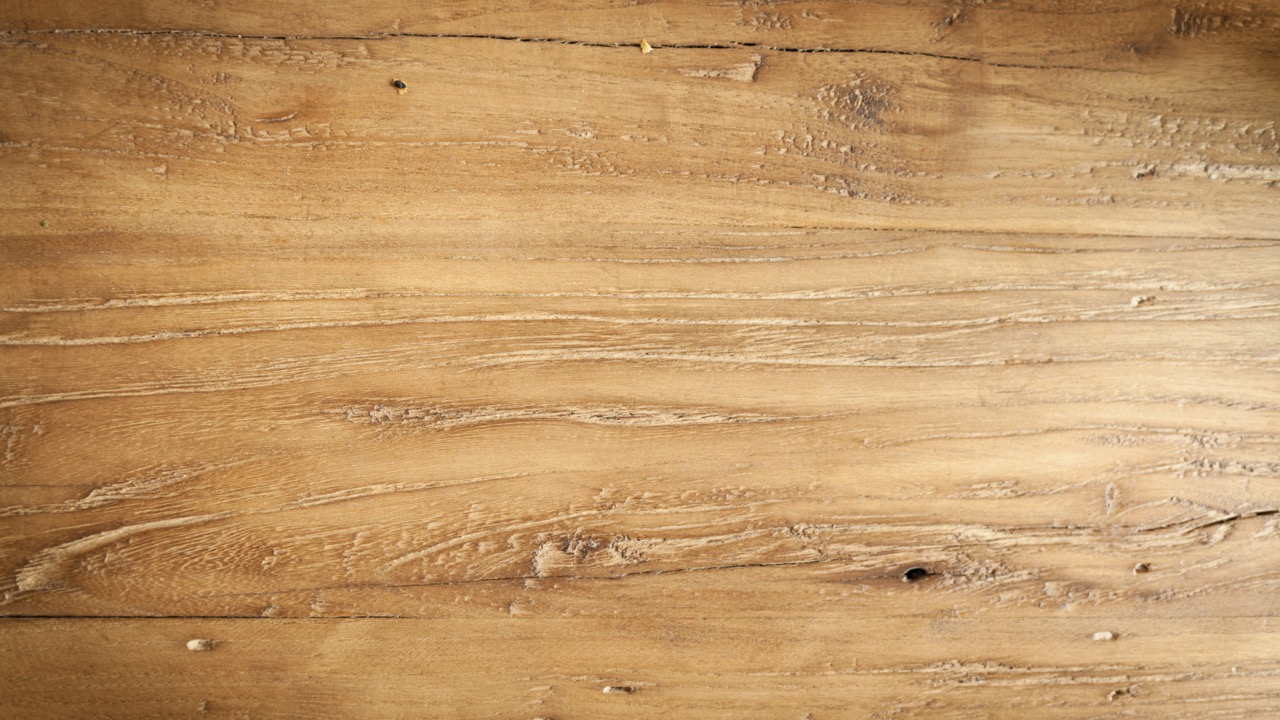 94
Contact Us
https://squaremeals.org/Programs/FDPWBSCMTransitionProject.aspx
Diana Chavarria
CN Technical Support
Diana.Chavarria@esc15.net
325.658.6571
94